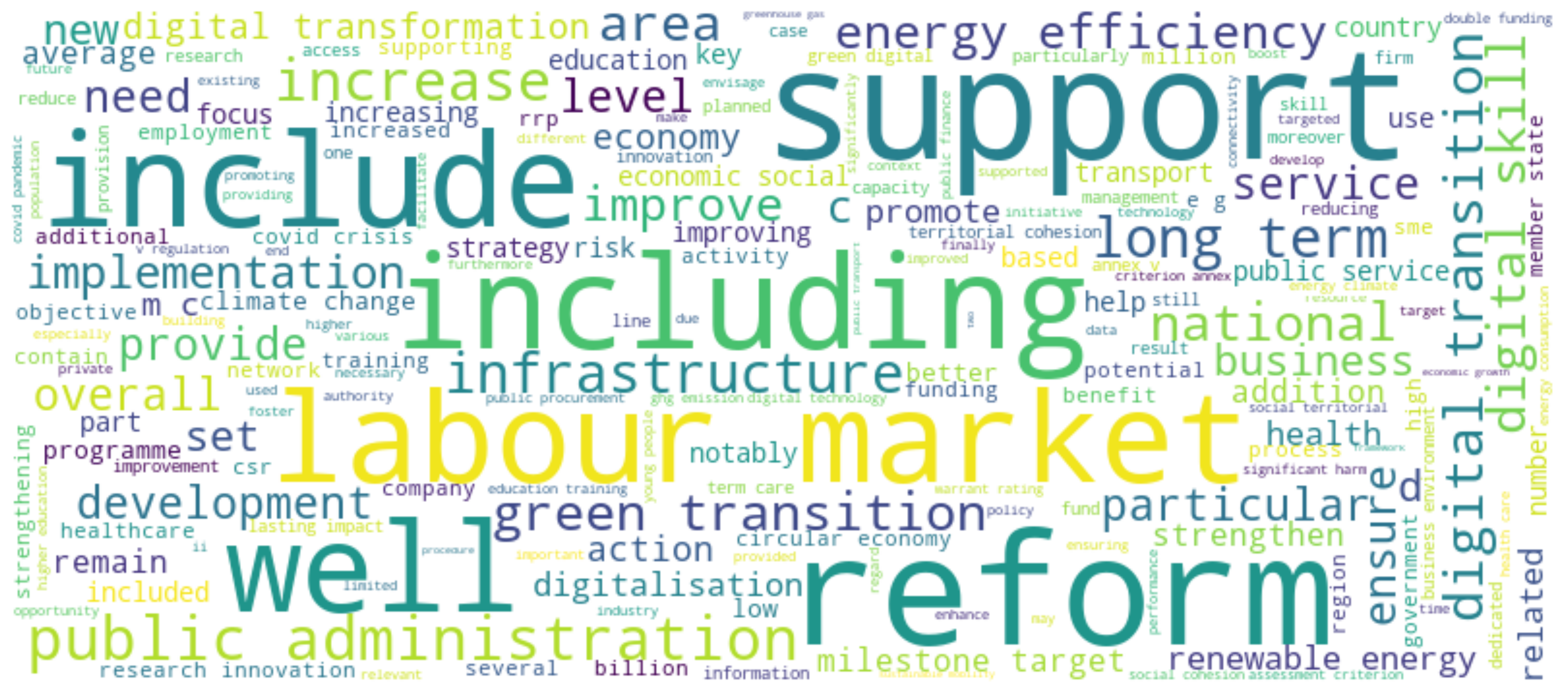 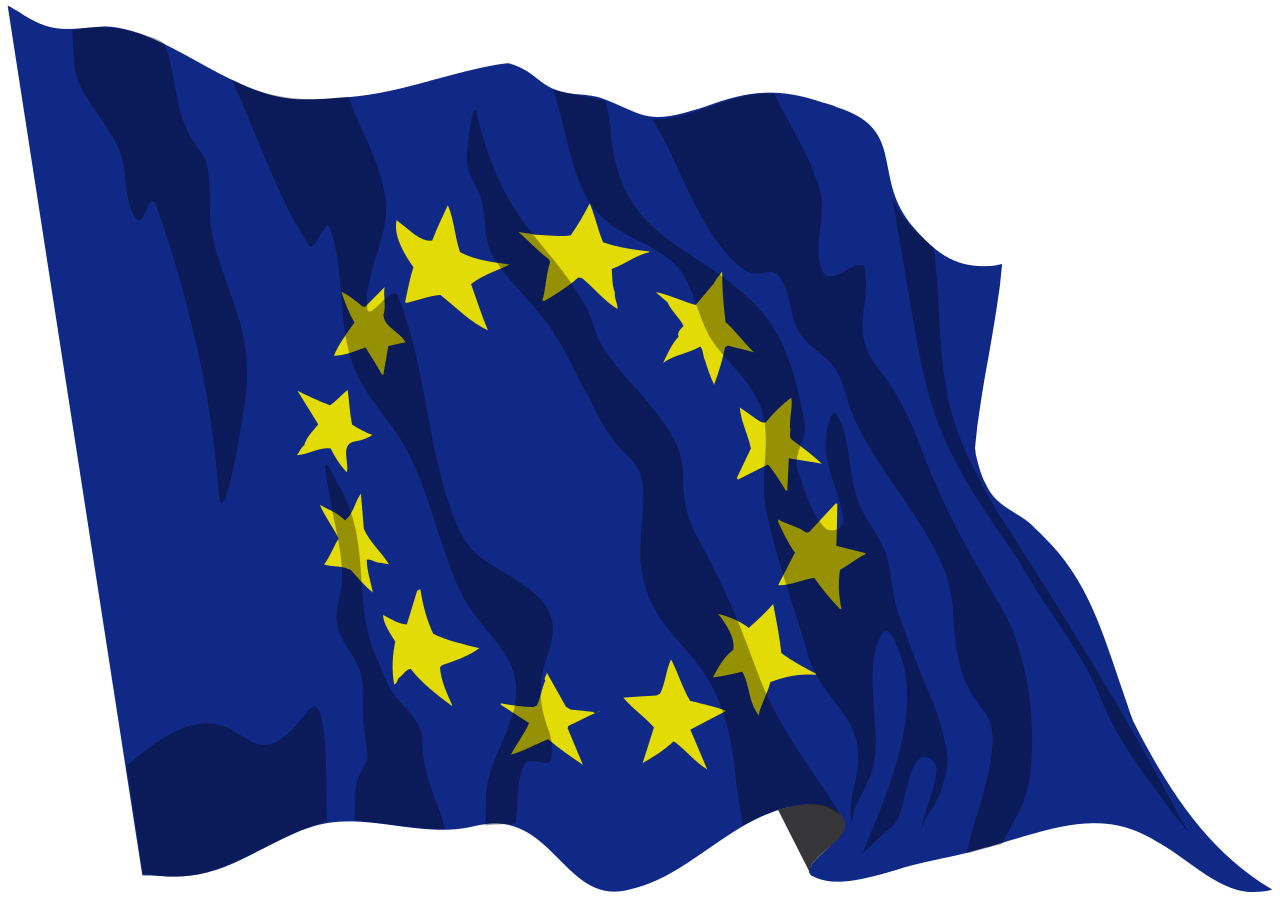 Gabriele Pinto
Università La Sapienza.
Settembre 2022
Scienze Delle Finanze [Scienze dell'amministrazione e dell'organizzazione]Economia e finanza del settore pubblico locale, [Scienze delle amministrazioni e delle politiche pubbliche]
Next Generation EUnumeri, parole e genesi.
About me
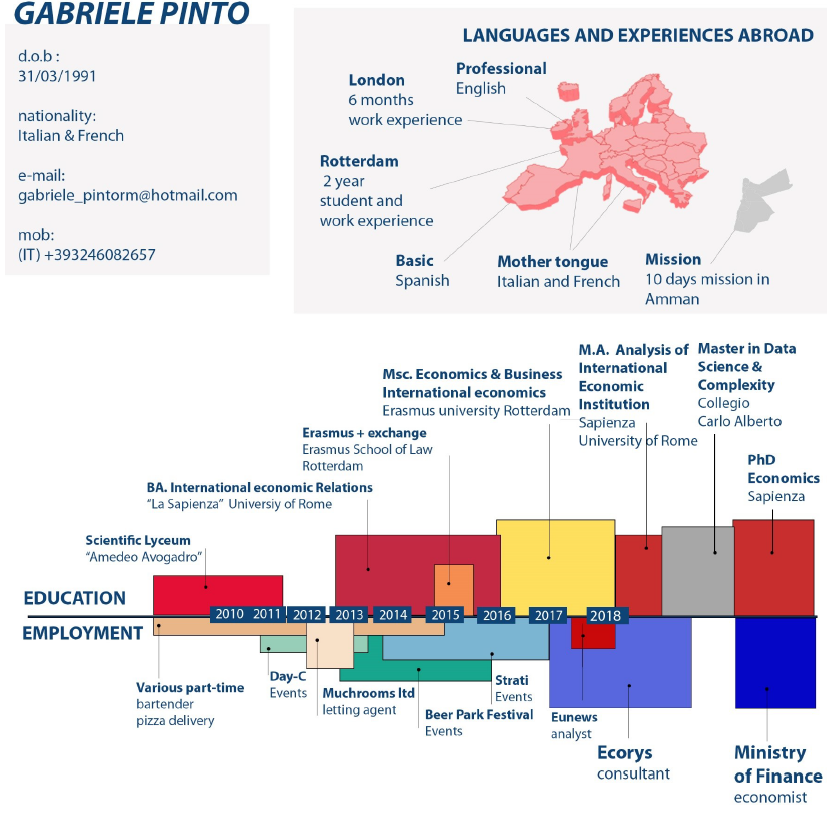 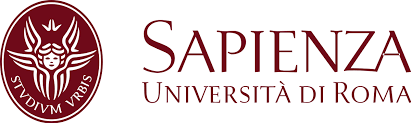 Dottorando presso il Dipartimento di Scienze Sociali ed Economiche
Ricerca su temi di political economy (elezioni, qualità della rappresentanza, trasparenza, influenza dei media..etc)



Funzionario presso il Servizio Studi Dipartimentale della Ragioneria Generale Dello Stato (Ministero Dell’Economia e delle Finanze)
Analisi degli investimenti pubblici, note tematiche di RGS, analisi del PNNR
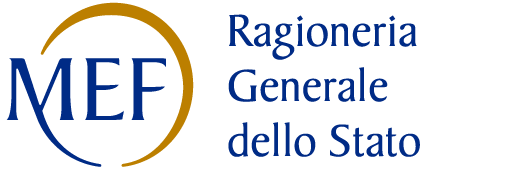 Collaborazioni con Fondazione Luigi Einaudi, Youtrend/Quorum per analisi elettorali e politiche
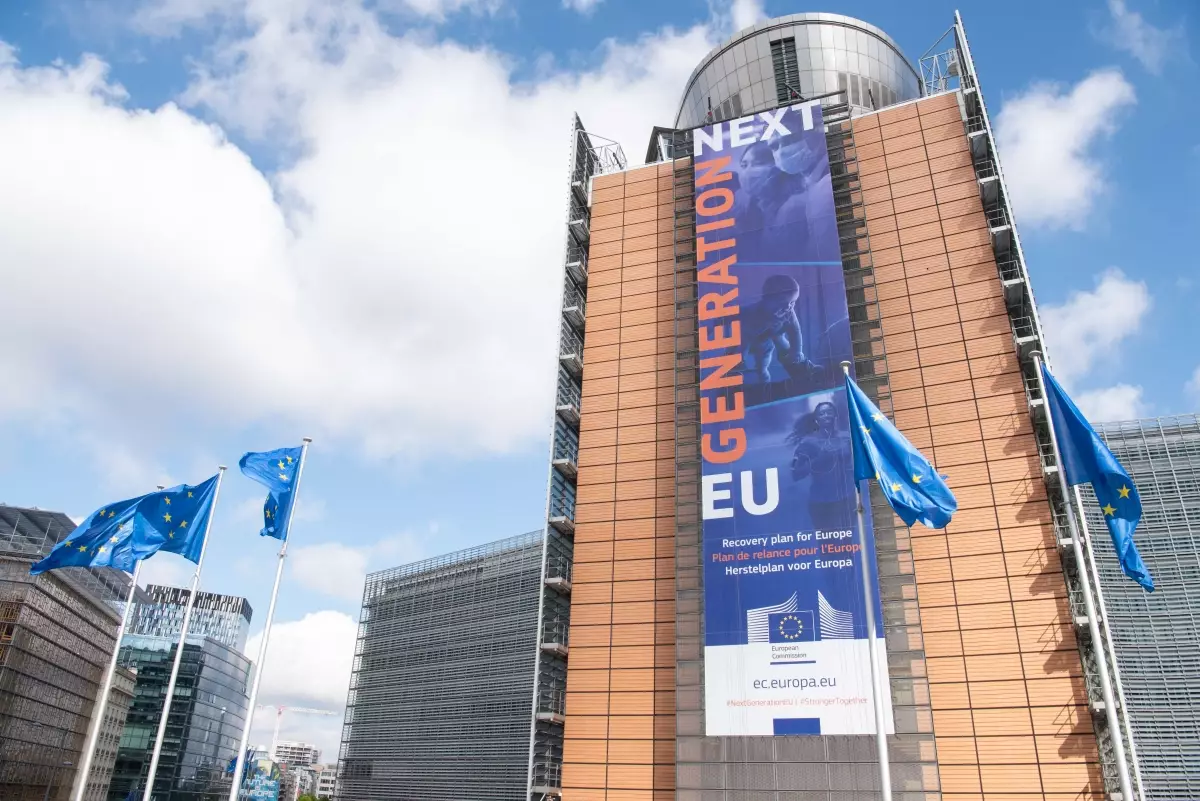 Il programma di oggi
Perchè è nato NextGeneration ? 
Da cosa viene e quali sono i motivi che giustificano il più grande investimento europeo della storia ?
Perchè è così importante ?
Quali sono le novità del Next Generation ?
Perchè è così importante per l’Italia?
+le vostre domande
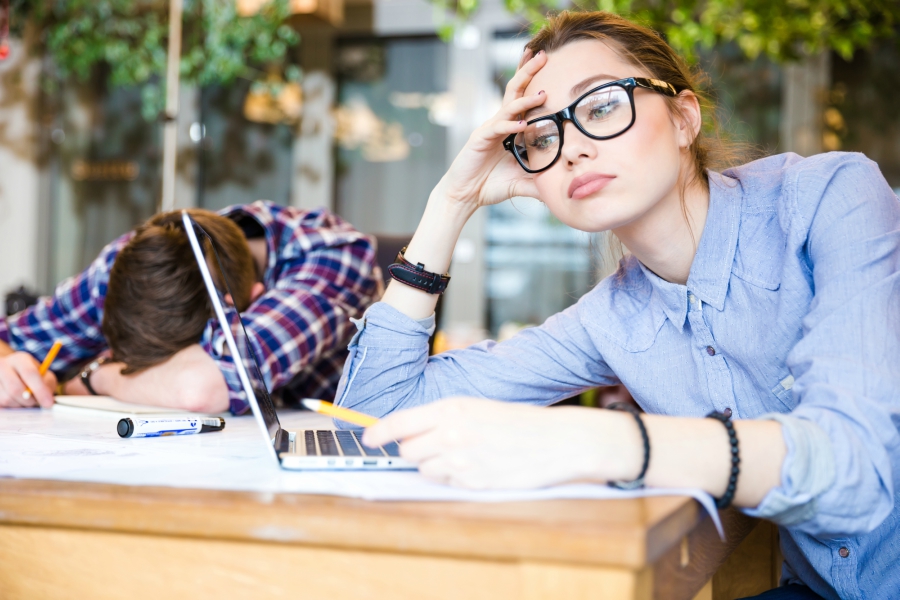 Perchè dovremmo essere interessati?
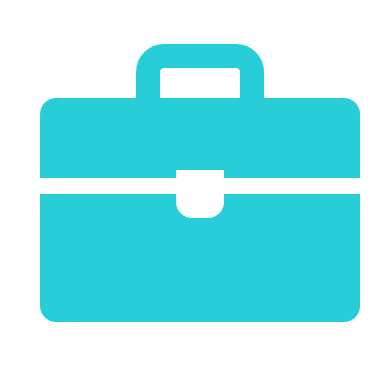 Uno dei temi dominanti per almeno i prossimi 6 anni per chiunque si occupa di economia e pubblica amministrazione

opportunità lavorative legate al tema (in PA e Privato)

Per seguire il dibattito politico dei prossimi anni
tema per la tesi ??
Altro?
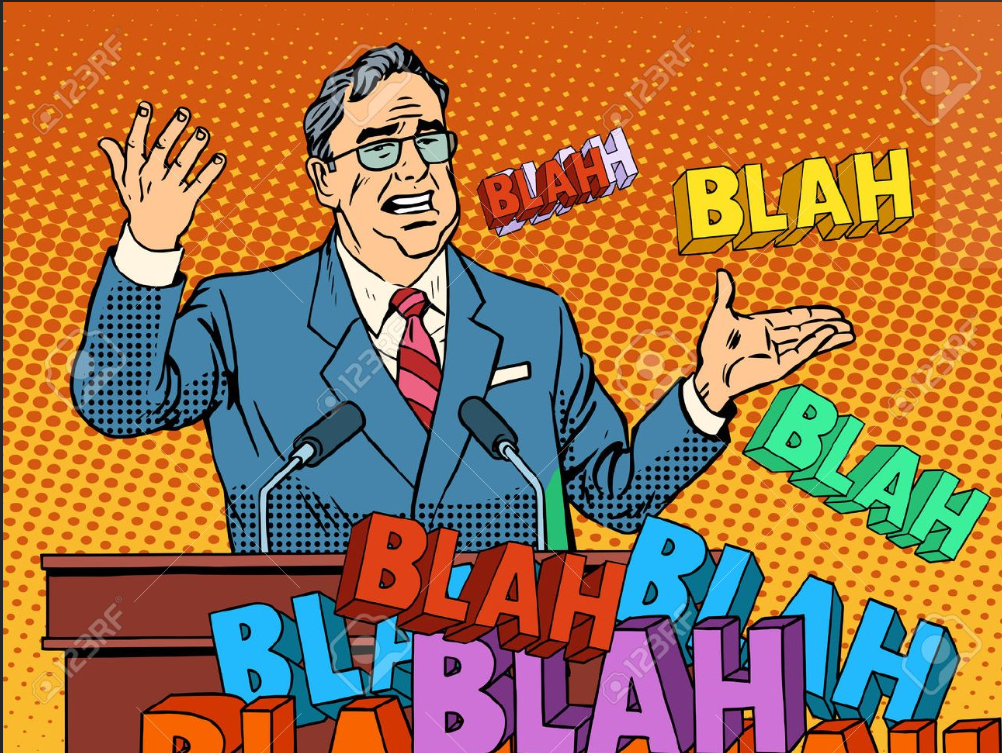 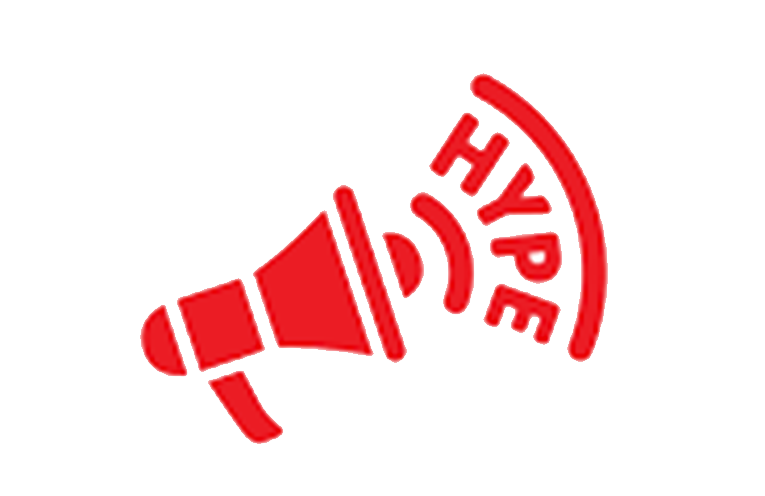 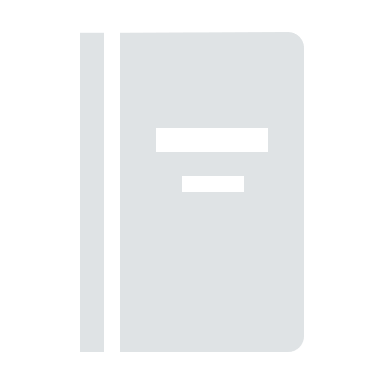 “The Language of Europe is Translation” Umberto Eco
Recovery and Resilience Facility = Dispositivo per la Ripresa e Resilienza
Recovery and Resilience Plan = Piano (nazionale) di Ripresa e Resilienza
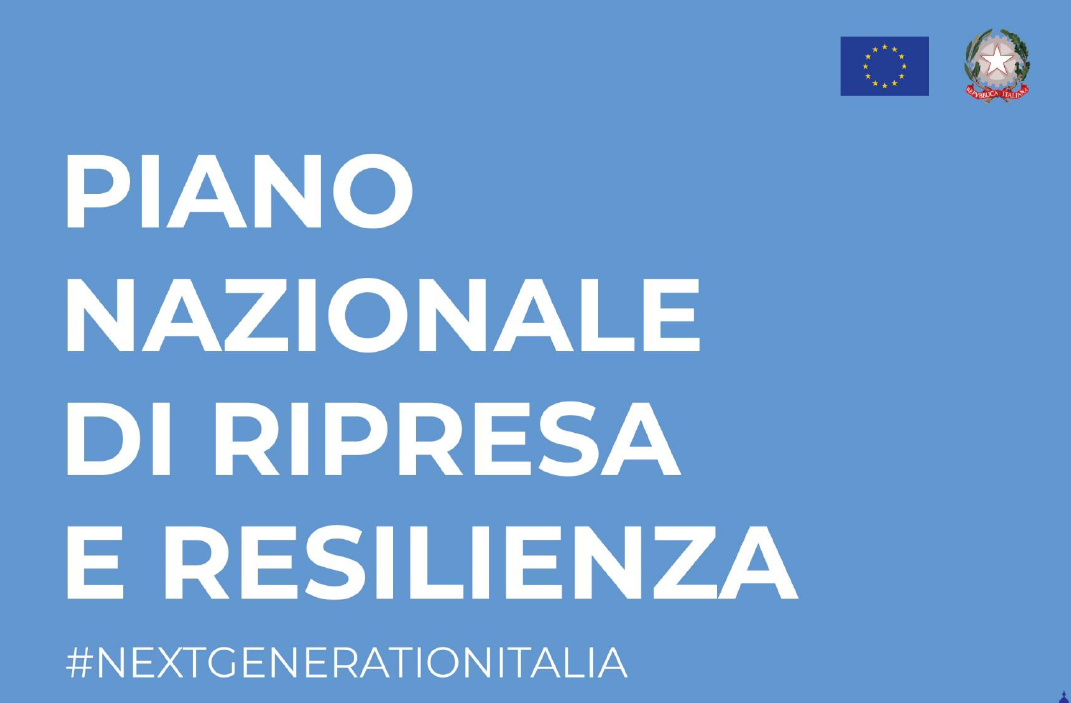 N.B. Da non confondere con il PNR (Piano Nazionale delle Riforme) !! …seppure qualcosa in comune c’è
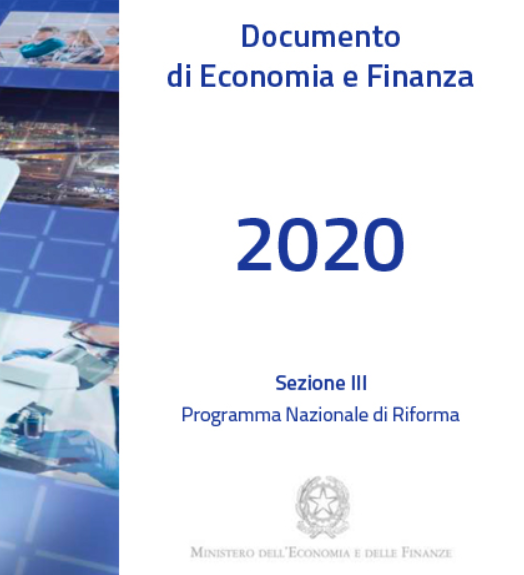 Perchè è nato ?
obiettivi
…mitigare l'impatto a livello sociale ed economico della crisi [dovuta alla pandemia da COVID-19] e dalla resilienza delle loro economie e strutture sociali.…(Preambolo 6. Reg. UE 2021/41)
…promuovere la coesione economica, sociale e territoriale dell'Unione ….crisi, in particolare sulle donne…. sostenendo la transizione verde …e della transizione digitale, contribuendo… modo alla convergenza economica e sociale verso l'alto….
…sostegno finanziario che consenta agli Stati membri di raggiungere i traguardi e gli obiettivi delle riforme e degli investimenti stabiliti nei loro piani per la ripresa e la resilienza. 
(Art. 4 Reg. UE 2021/41)
Risposta ad una crisi esogena (causata dalle misure di constrato alla pandemia COVID-19)
Obiettivi di coesione e convergenza (sanciti nel TFUE)
Fallimenti di mercato:
Transizione ecologica
Transizione digitale
Gender Gap
strumenti
Un sostegno finanziario per:
-riforme
-investimenti
stabiliti in PIANI DI RIPRESA E RESILIENZA (PNNR)
I requisiti principali del PNNR
https://italiadomani.gov.it/it/priorita-del-piano/parita-di-genere.html
LE RISORSE FINANZIARIE
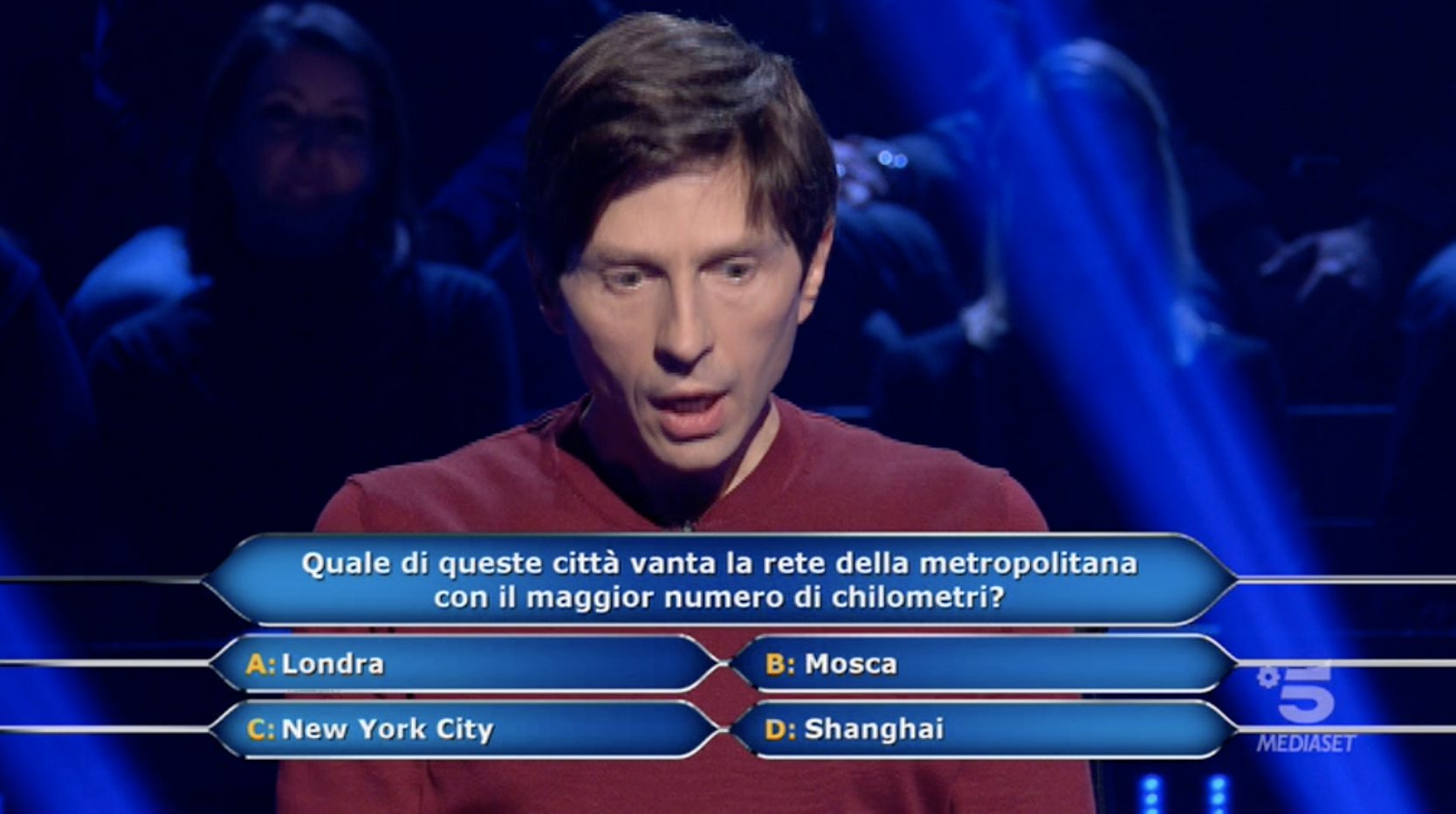 A quanto ammontano i fondi totali di Next Generation EU ?
456 milioni di €
191  milioni di €
800 miliardi di €
10 miliardi di €
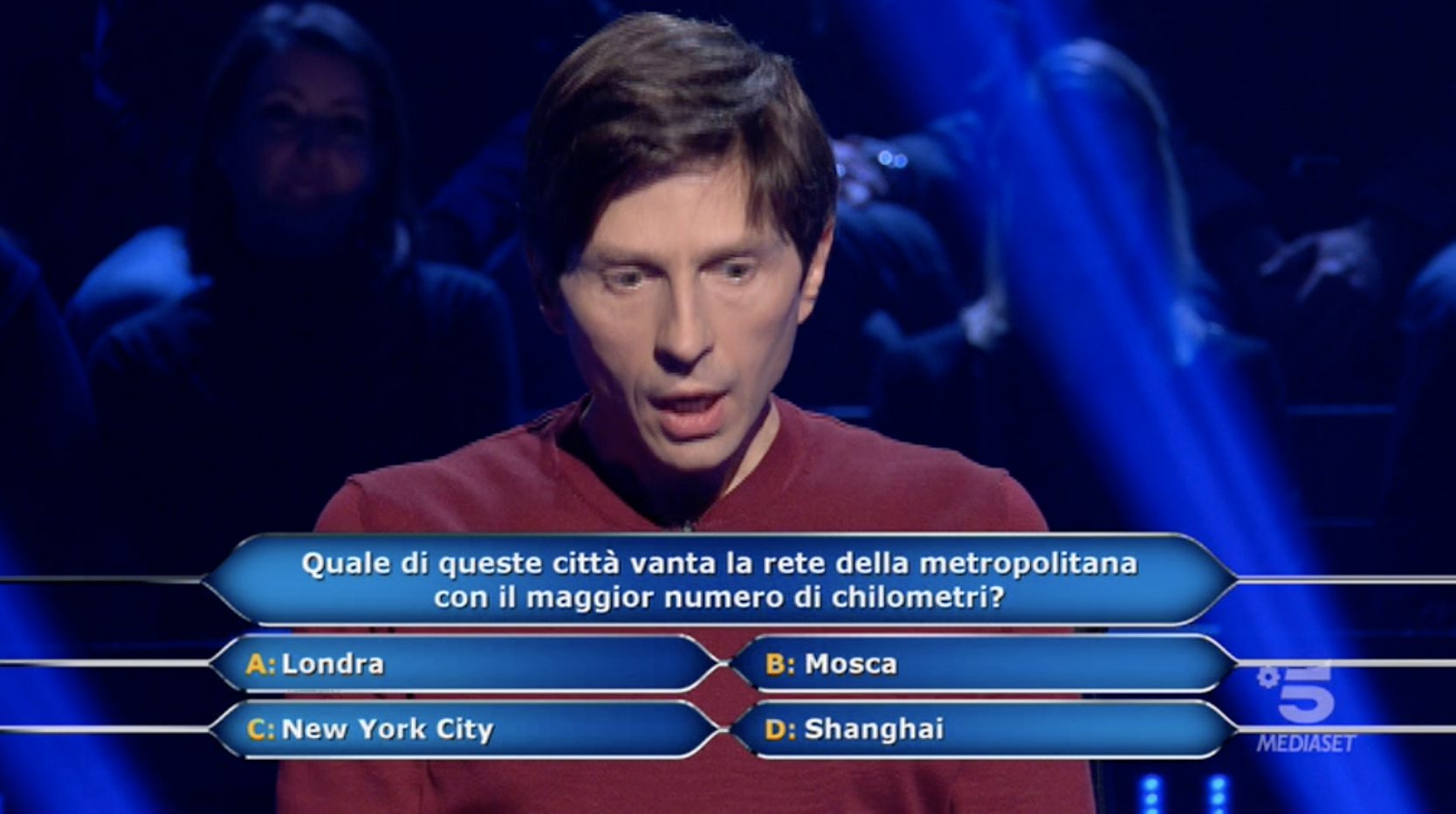 A quanto ammontano i fondi totali di Next Generation EU ?
456 milioni di €
191  milioni di €
800 miliardi di €
10 miliardi di €
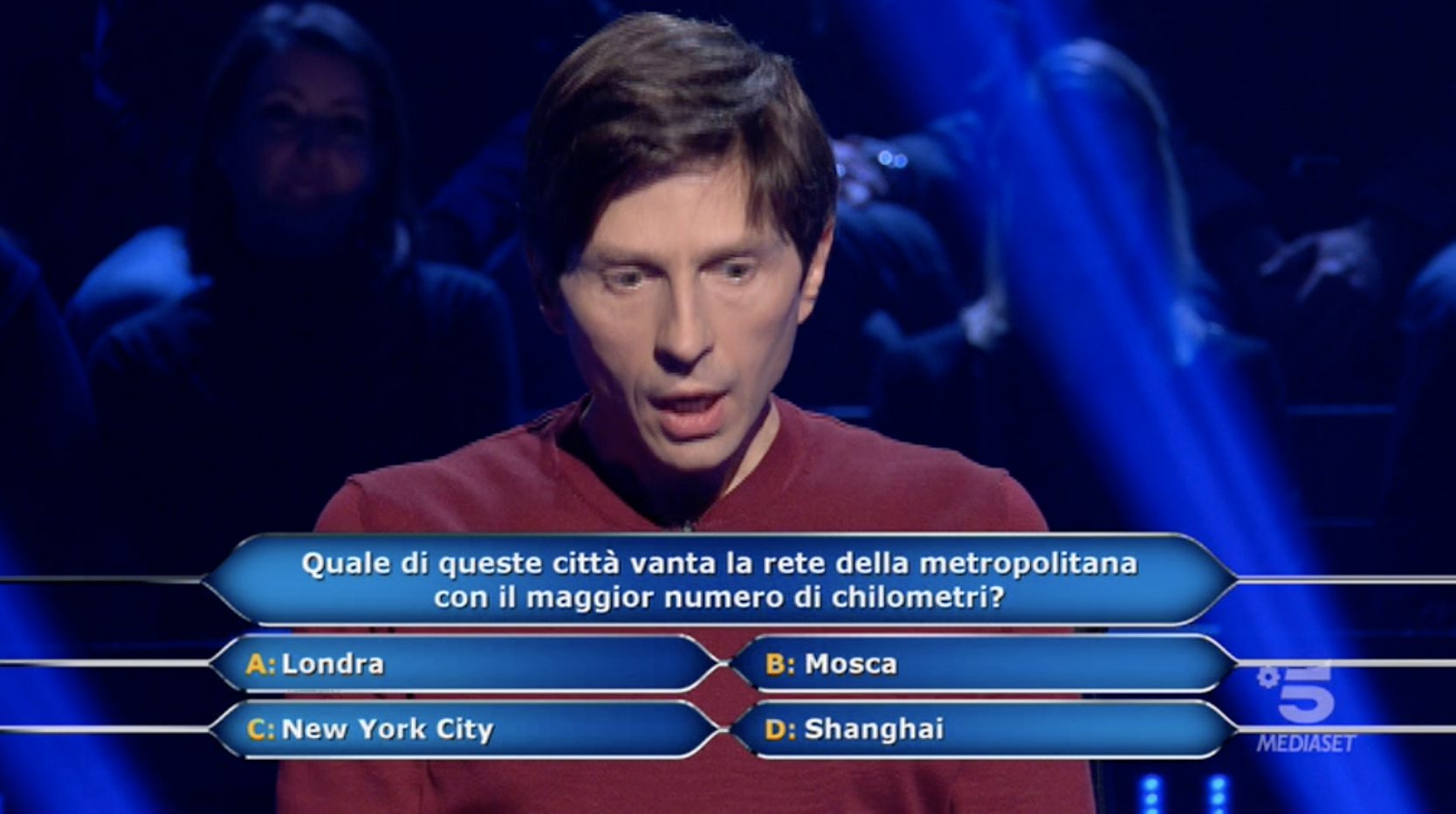 A quanto ammontano i fondi totali di Next Generation EU ?
456 milioni di €
191  milioni di €
800 miliardi di €
10 miliardi di €
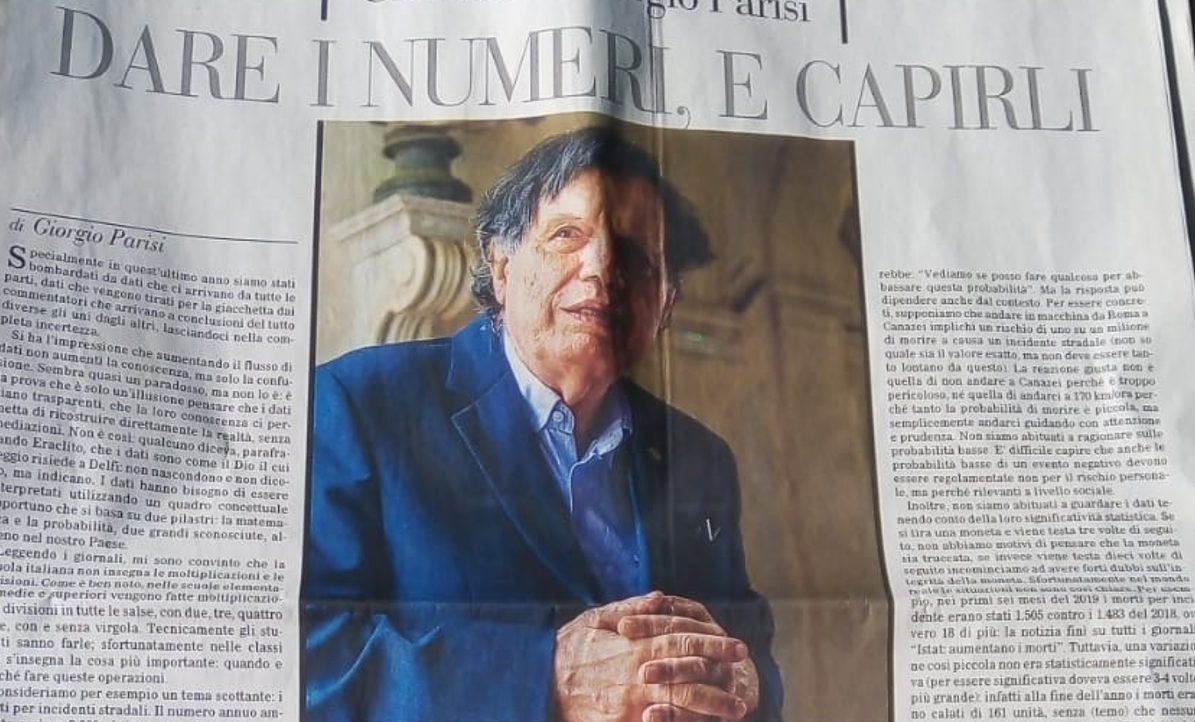 molto spesso milioni o miliardi sono parole interscambiabili quando sono usate in un contesto non familiare.
Giorgio Parisi (Sapienza, Premio Nobel per la Fisica) Il Foglio, 9 ottobre 2021
Quanti sono 800 miliardi
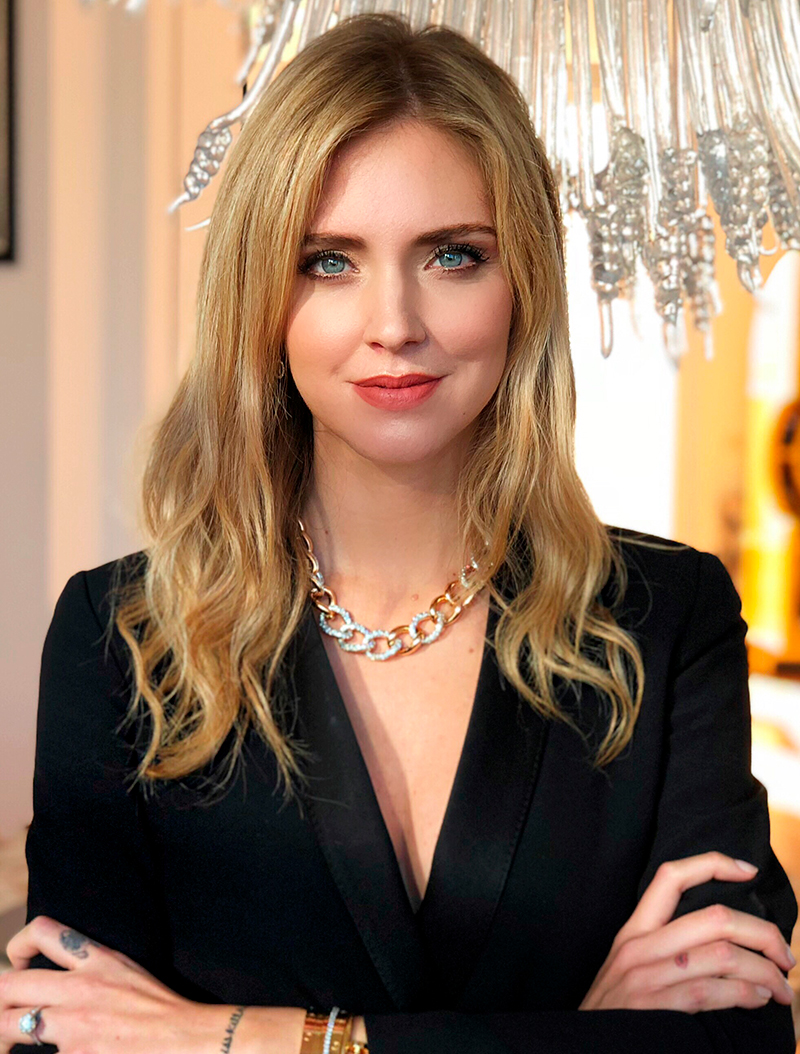 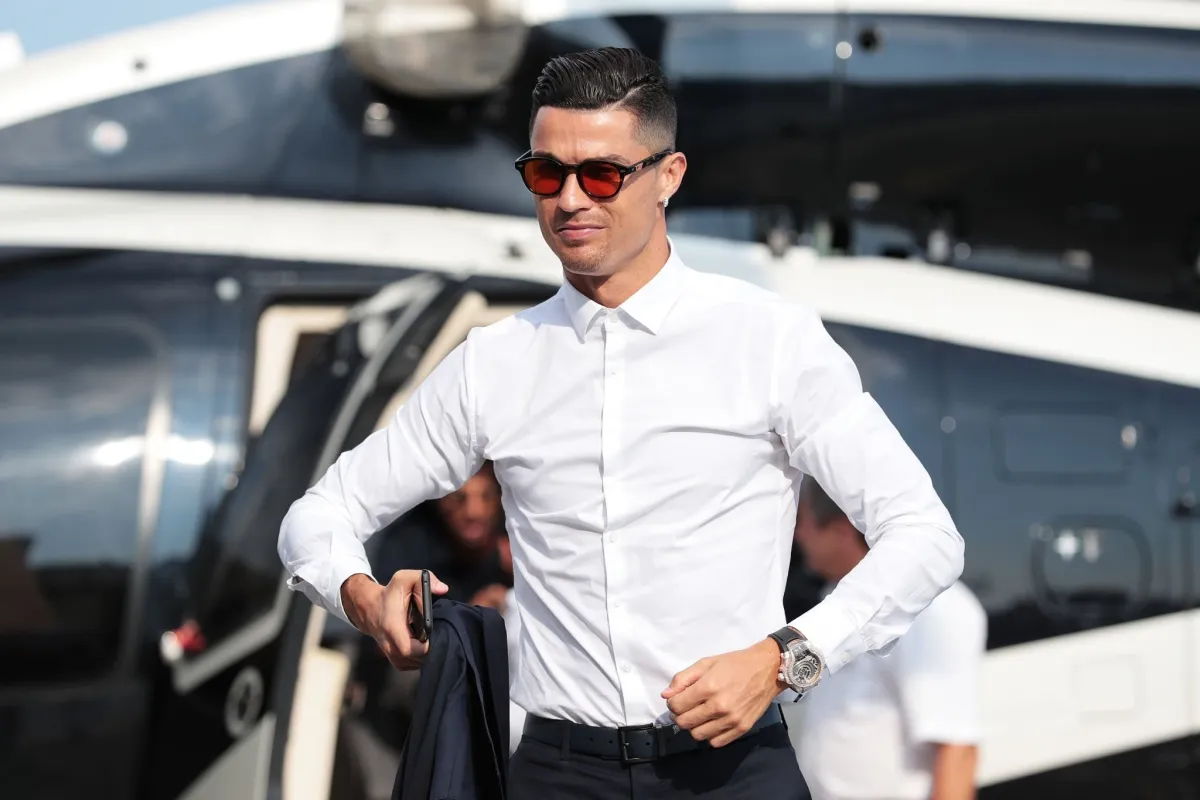 Chiara Ferragni 660.000 VOLTE
Cristiano Ronaldo: 1600 VOLTE
Beyonce: 200 VOLTE
Berlusconi: 100 VOLTE
Mark Zuckerberg: 6 VOLTE
Elon Musk: 3,4 VOLTE
Bitcoin: 14 milioni
(questo non è un invito a investire in bitcoin)
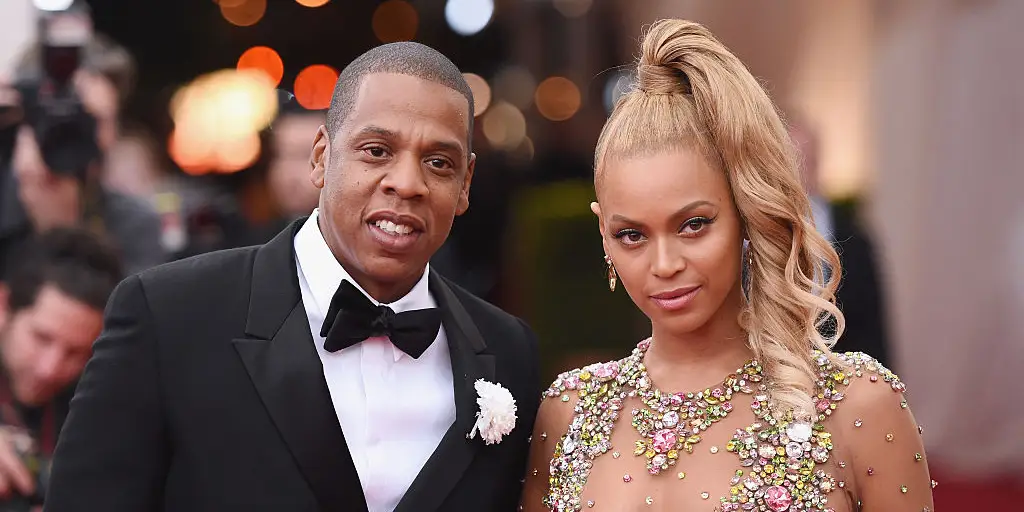 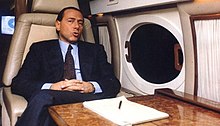 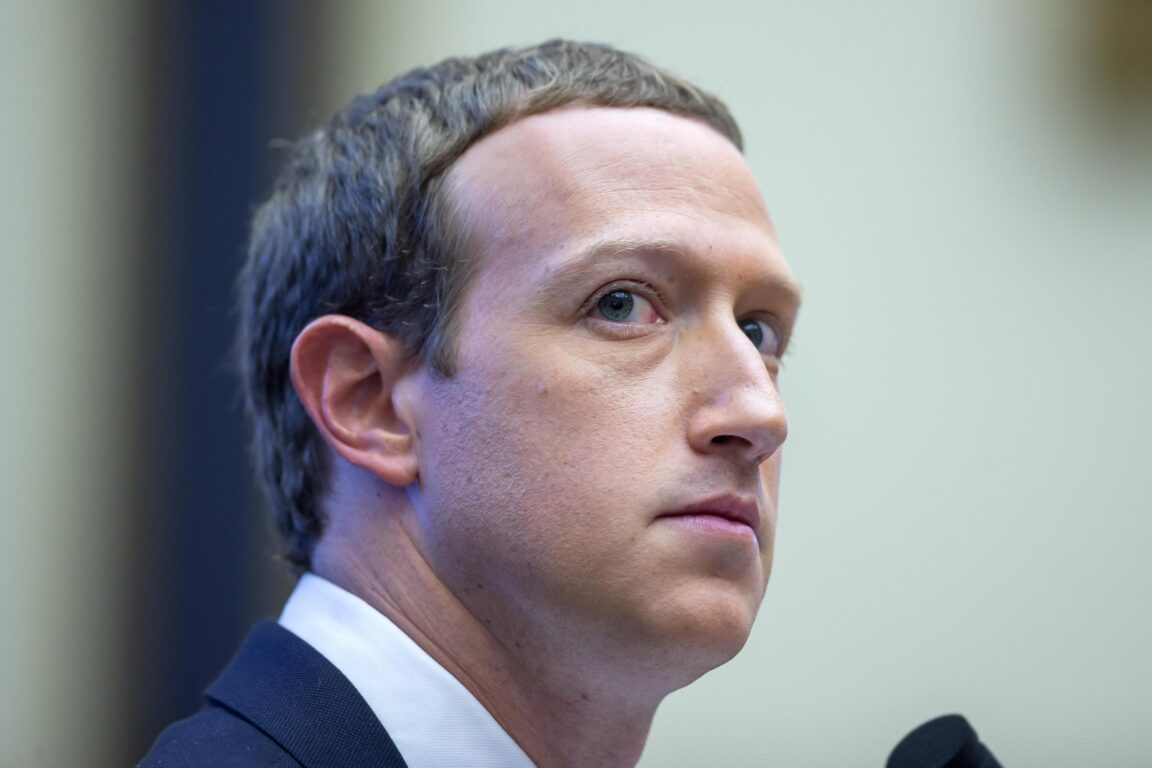 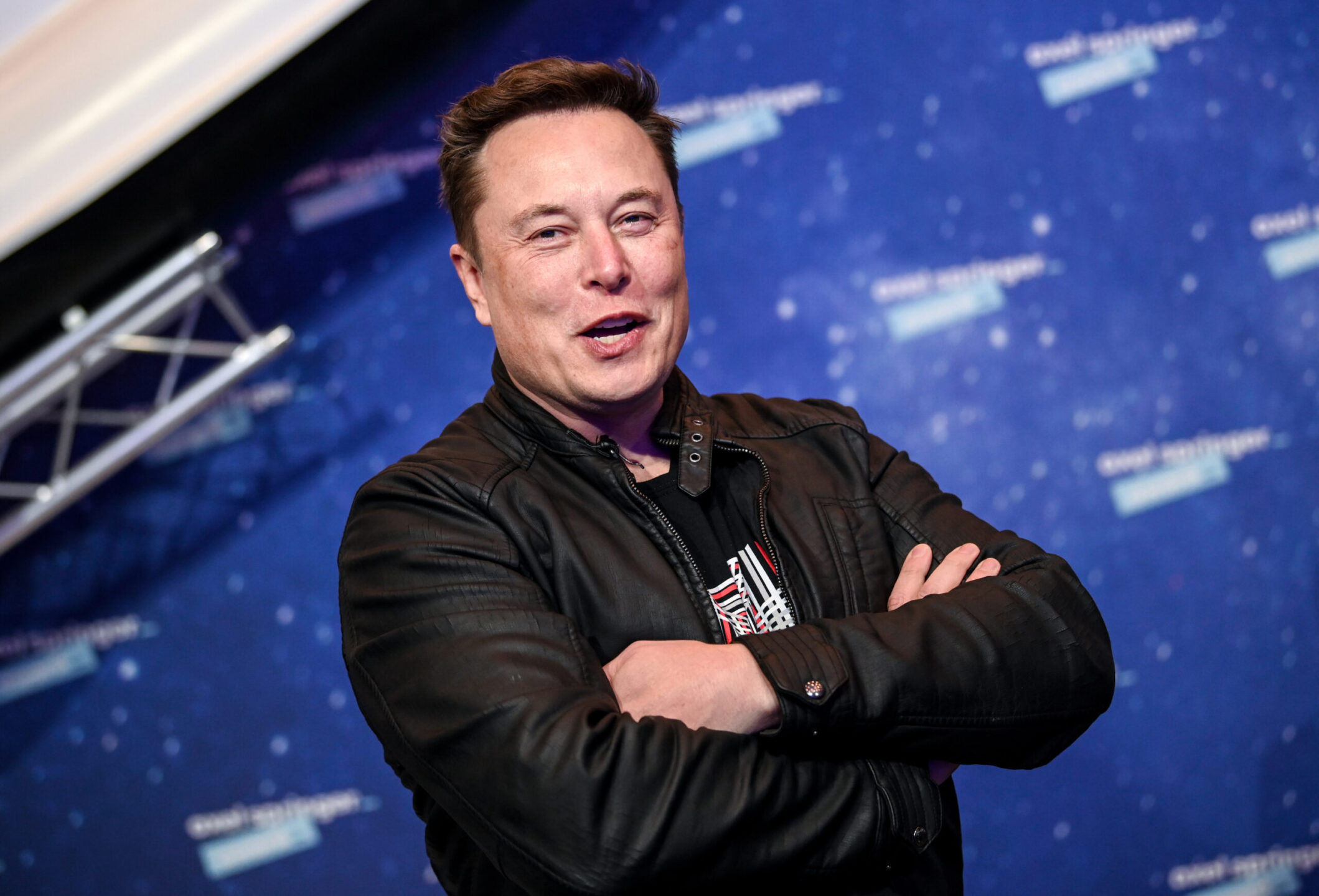 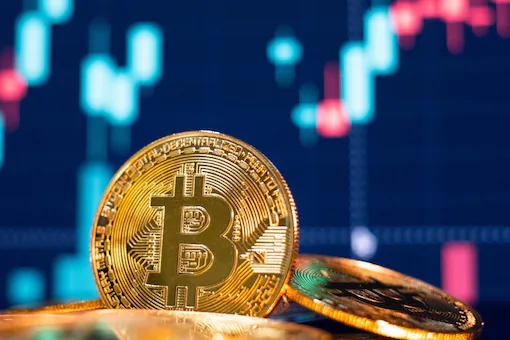 QUANTI SONO PER L’ITALIA: 191 MILIARDI
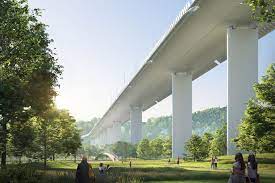 - Ponte di Genova (950 VOLTE)
- Expo Milano (80 VOLTE)
- Reddito di Cittadinanza (27 VOLTE)
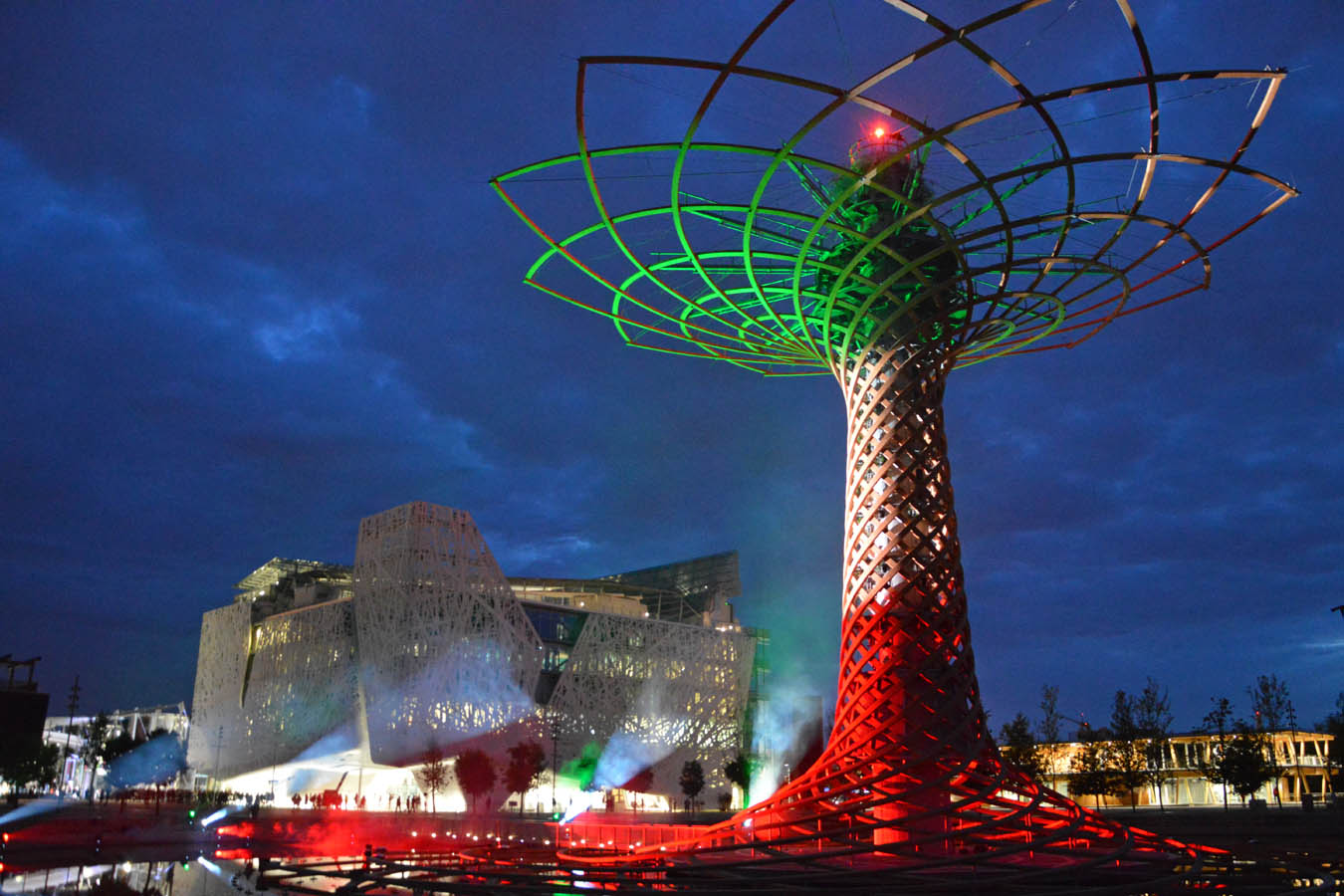 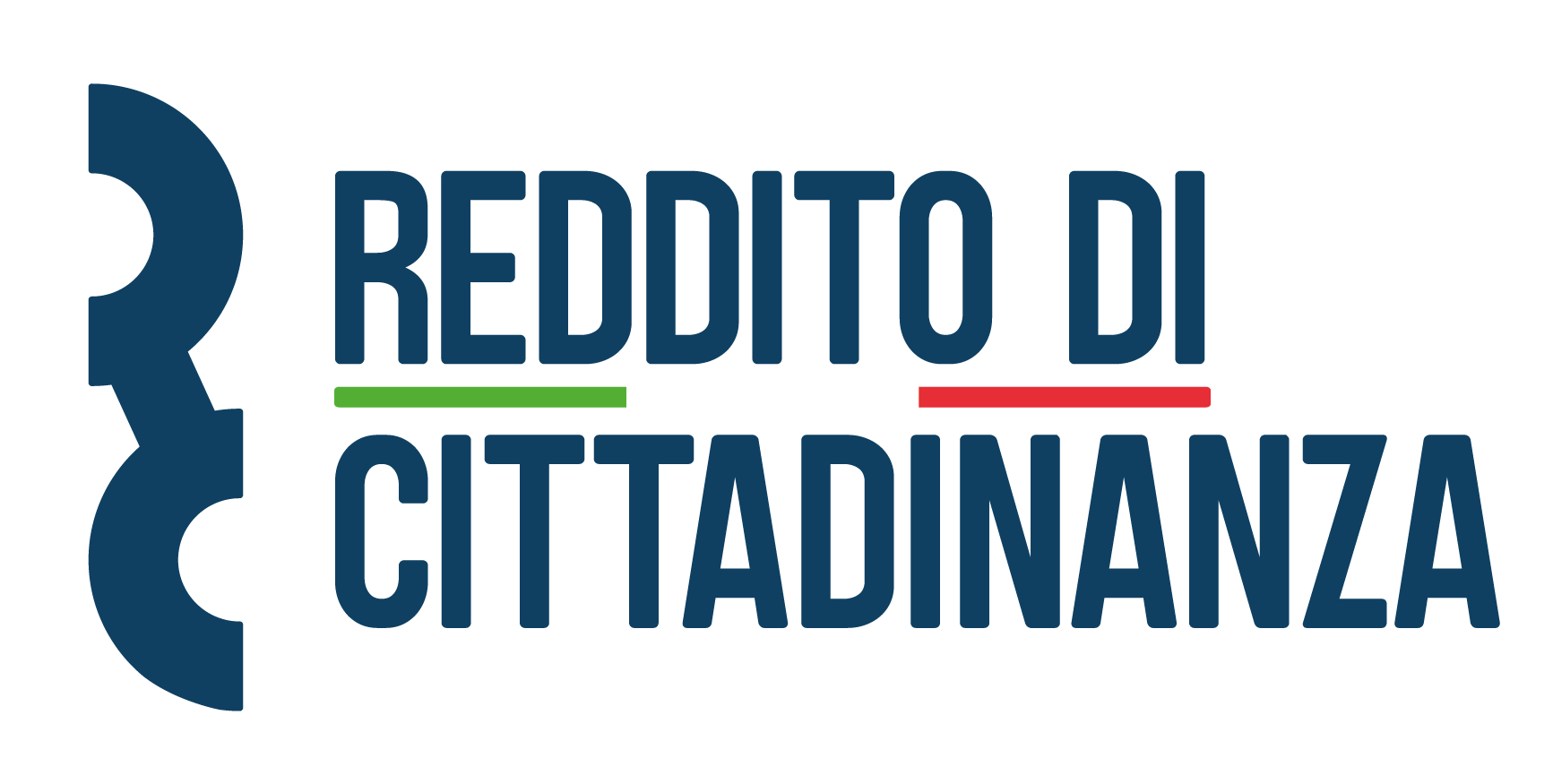 OLD STUFF
Quanti ce ne erano a disposizione ?... E quanti ne sono stati richiesti (ad oggi)
Prestiti non richiesti dai paesi = 192mld
Dati: Bruegel RRF dataset
Quanti ne sono stati richiesti – valore assoluto
191.5 mld
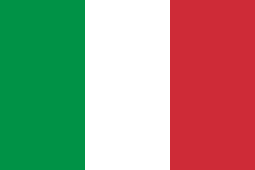 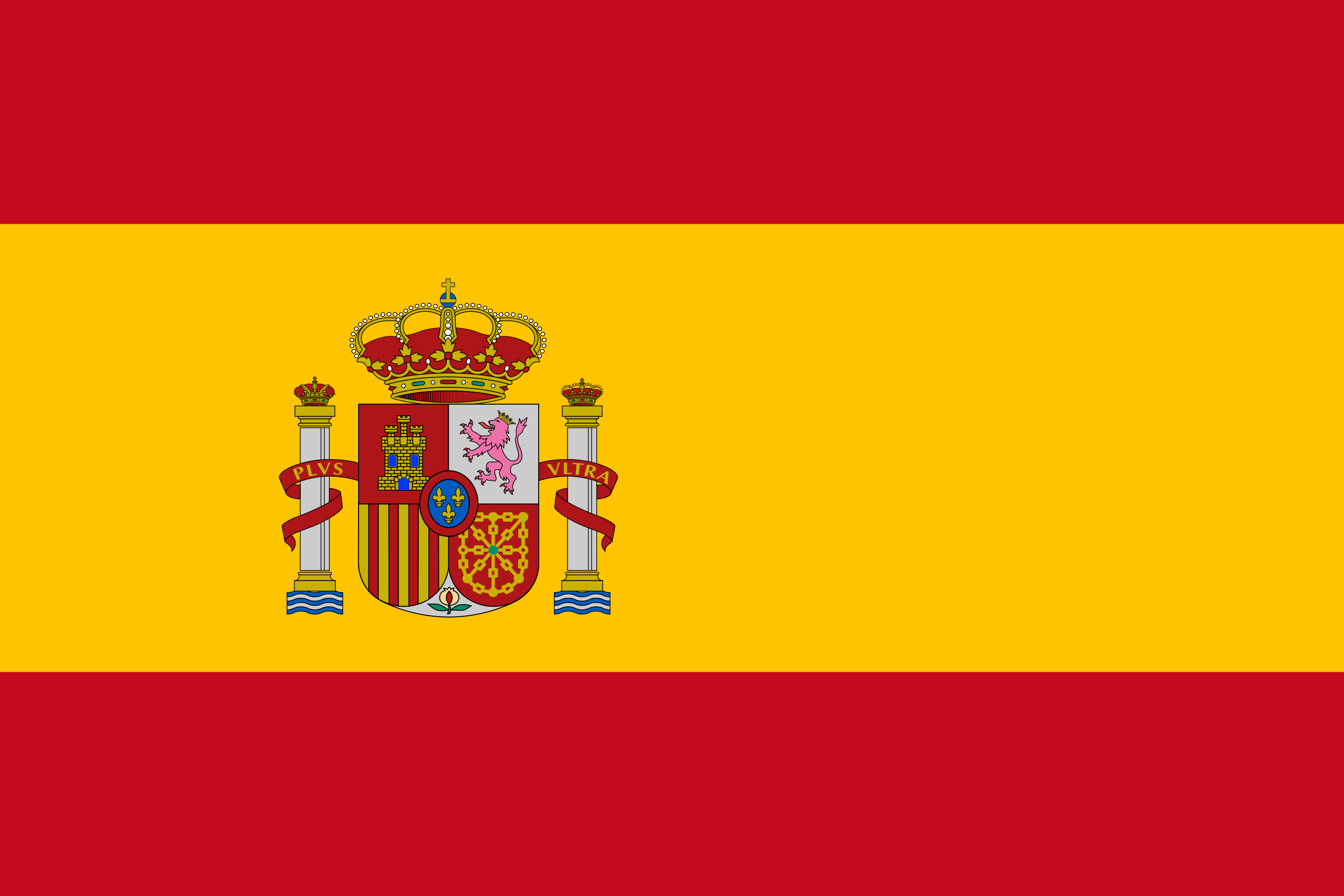 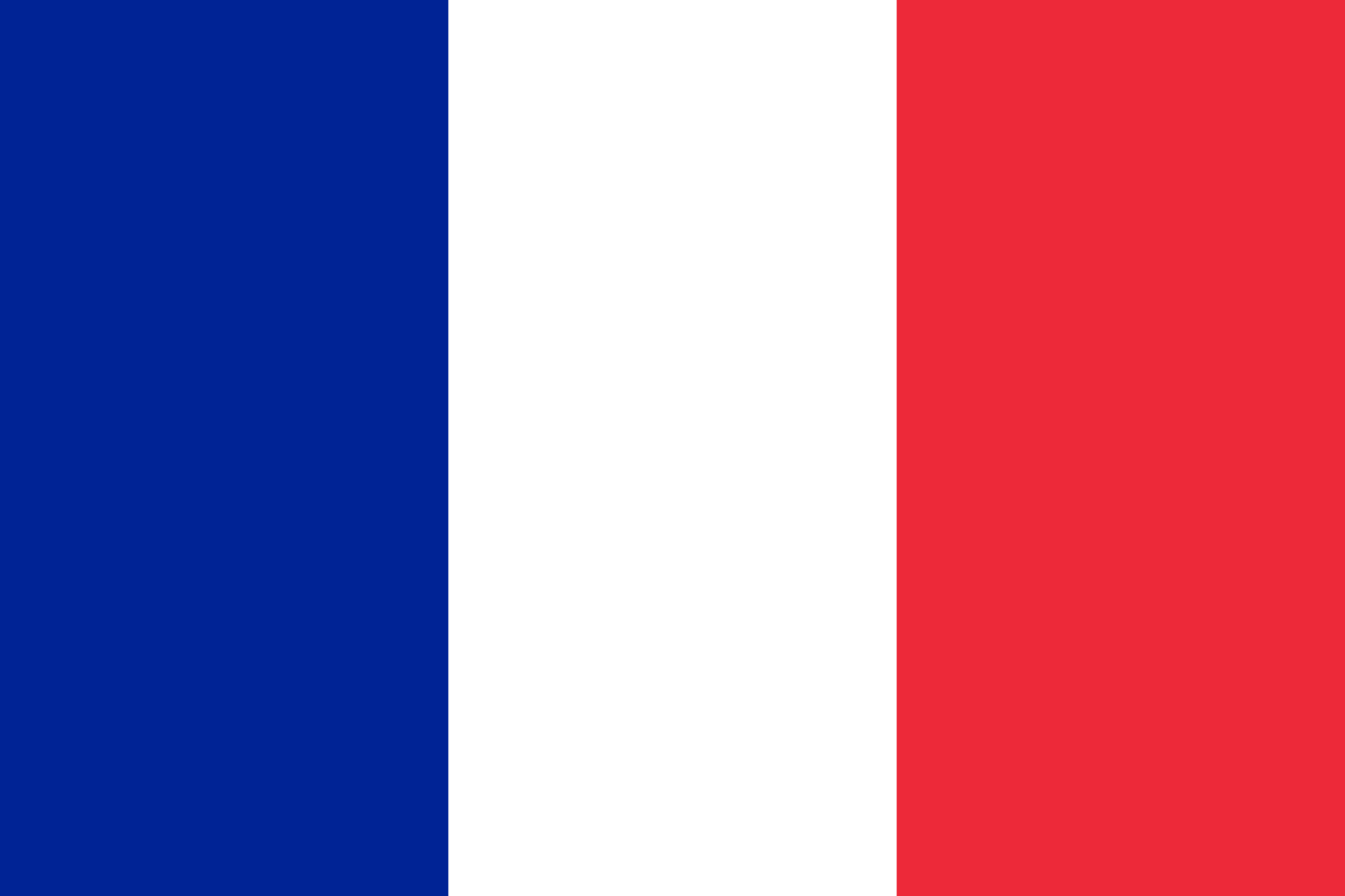 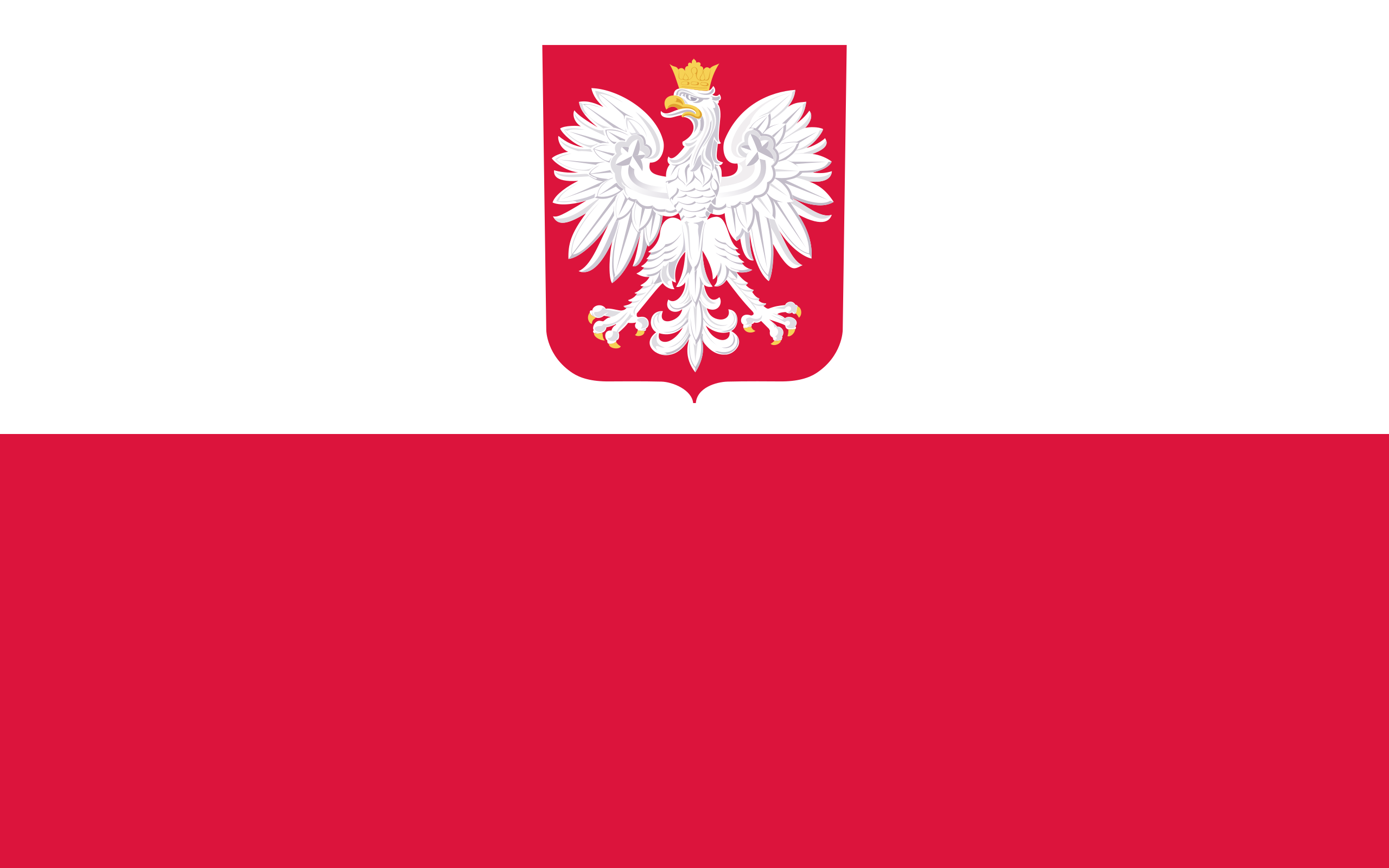 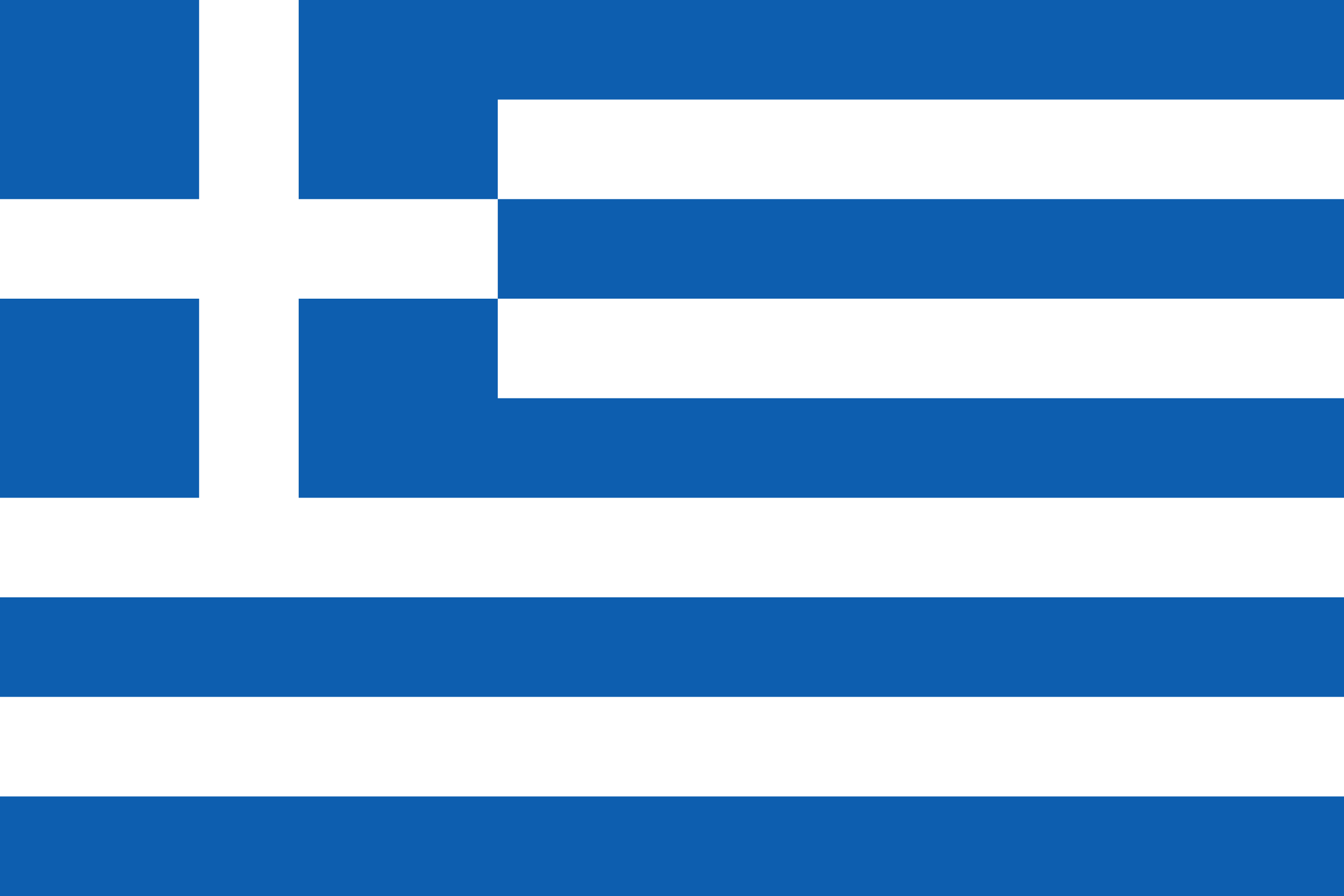 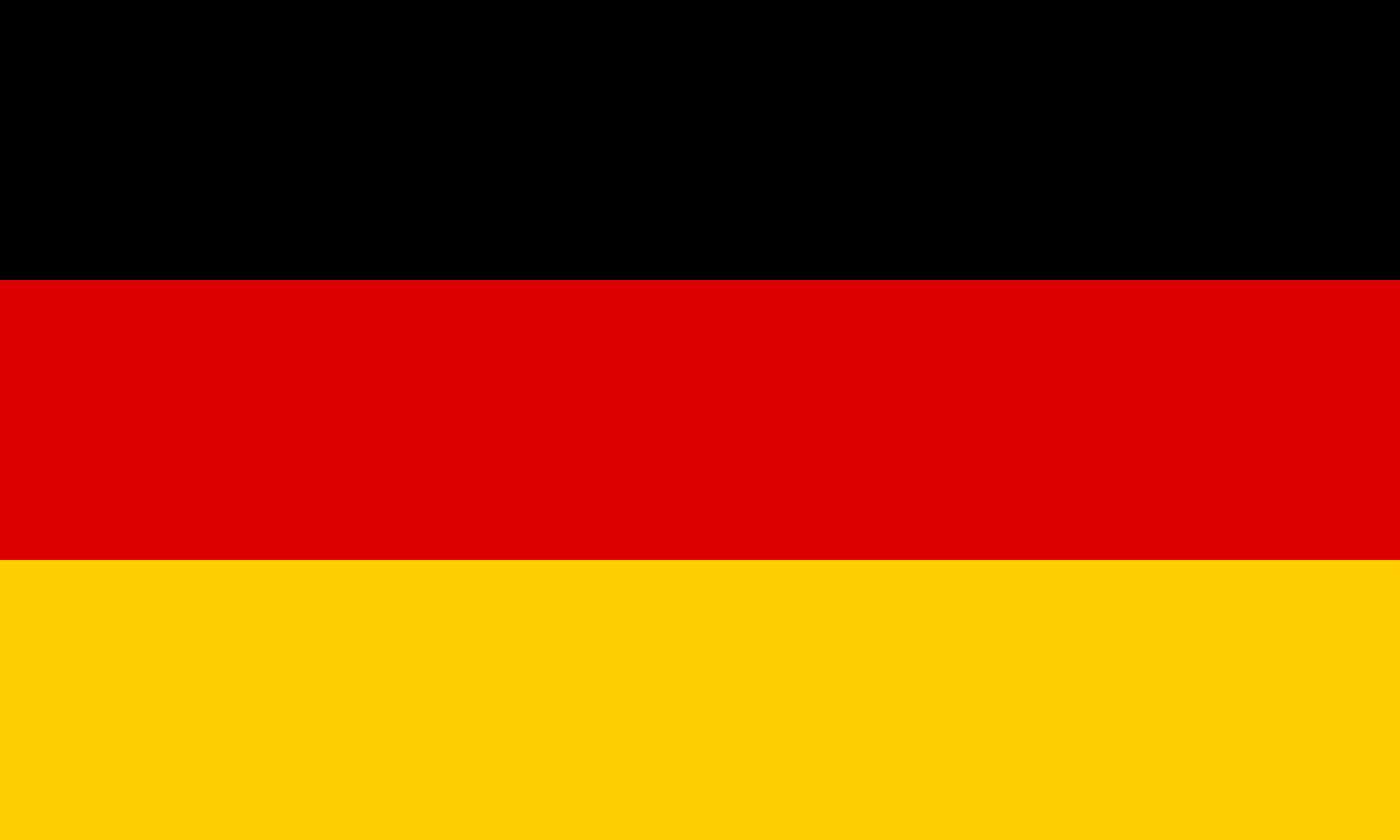 Dati: Bruegel RRF dataset/ Eurostat (GDP 2019)
Rapporto al GDP (PIL)
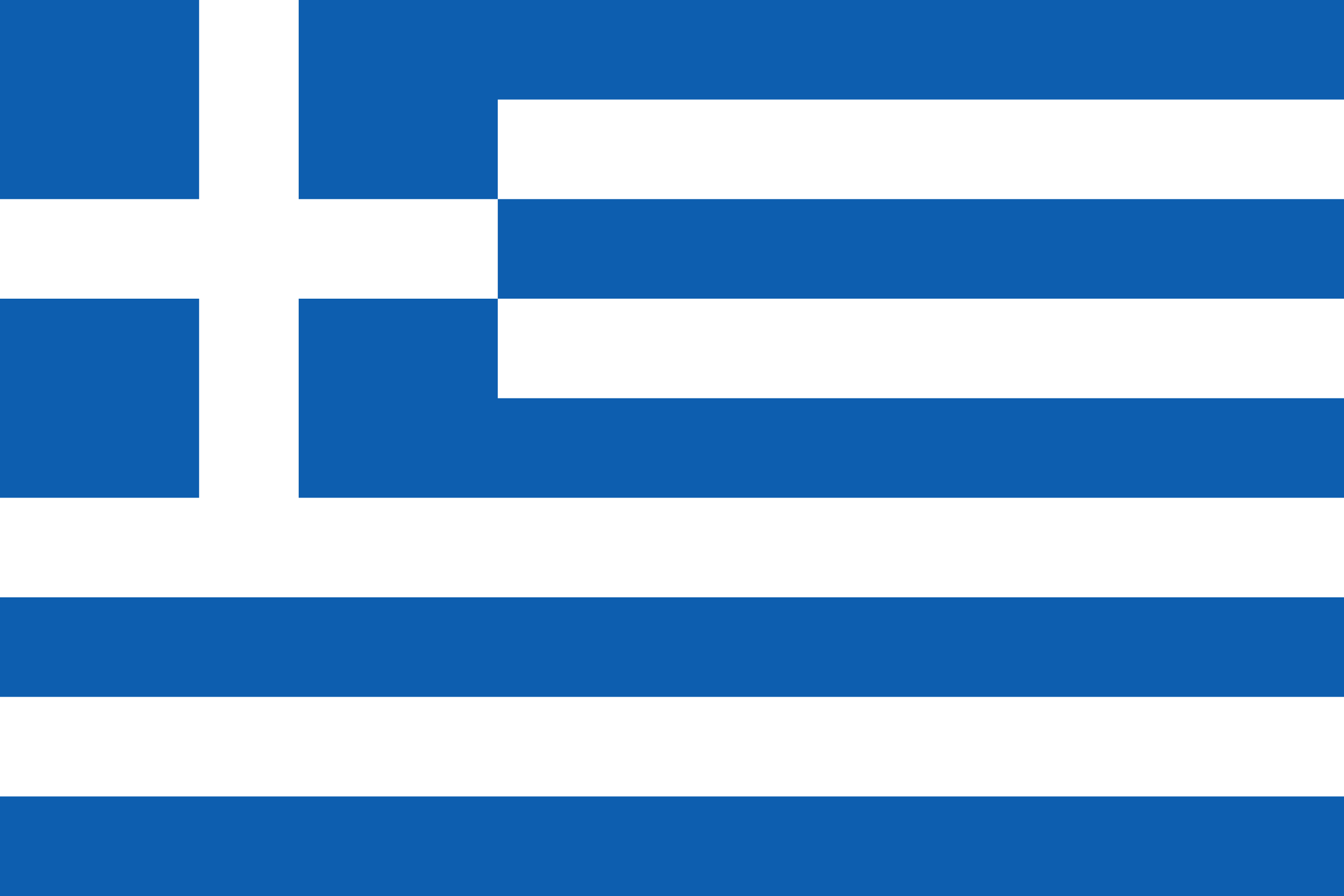 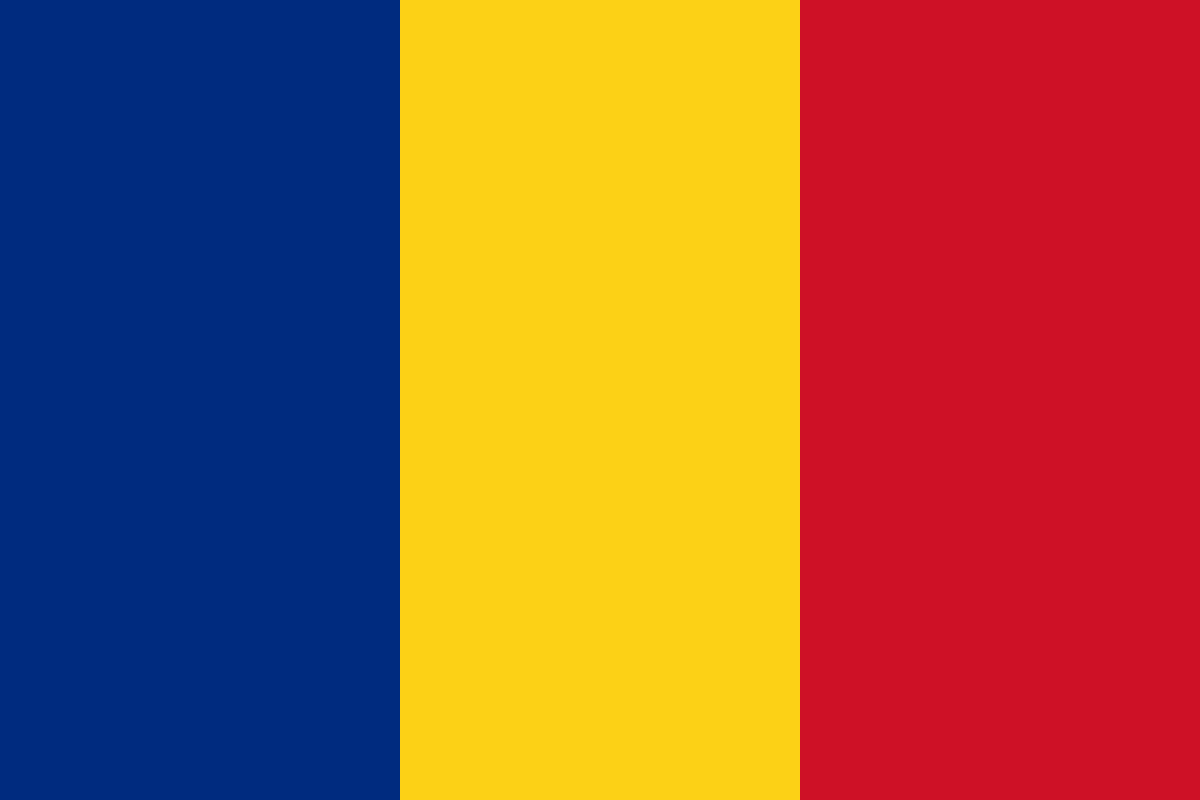 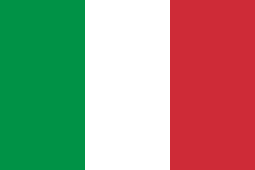 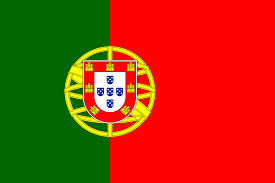 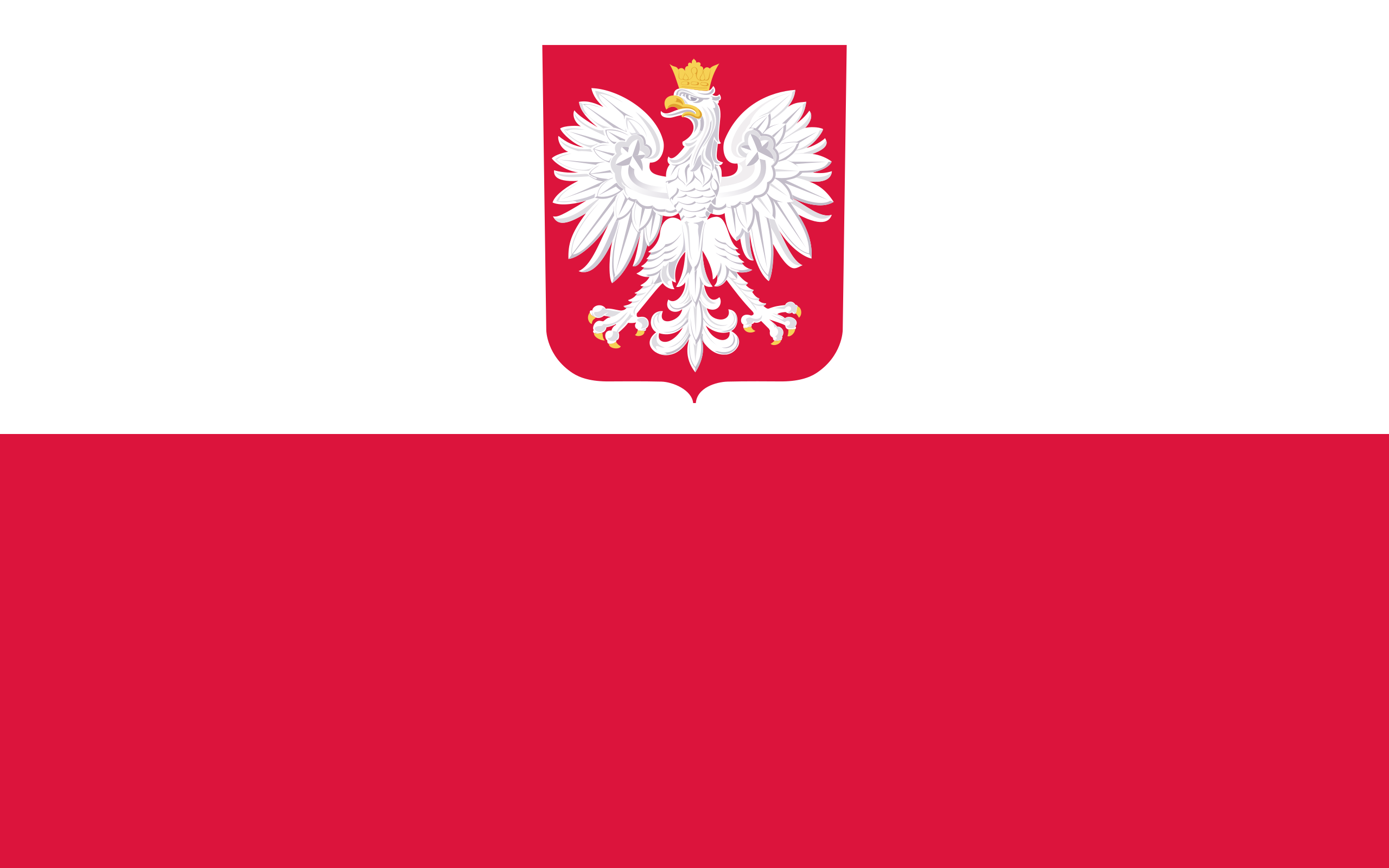 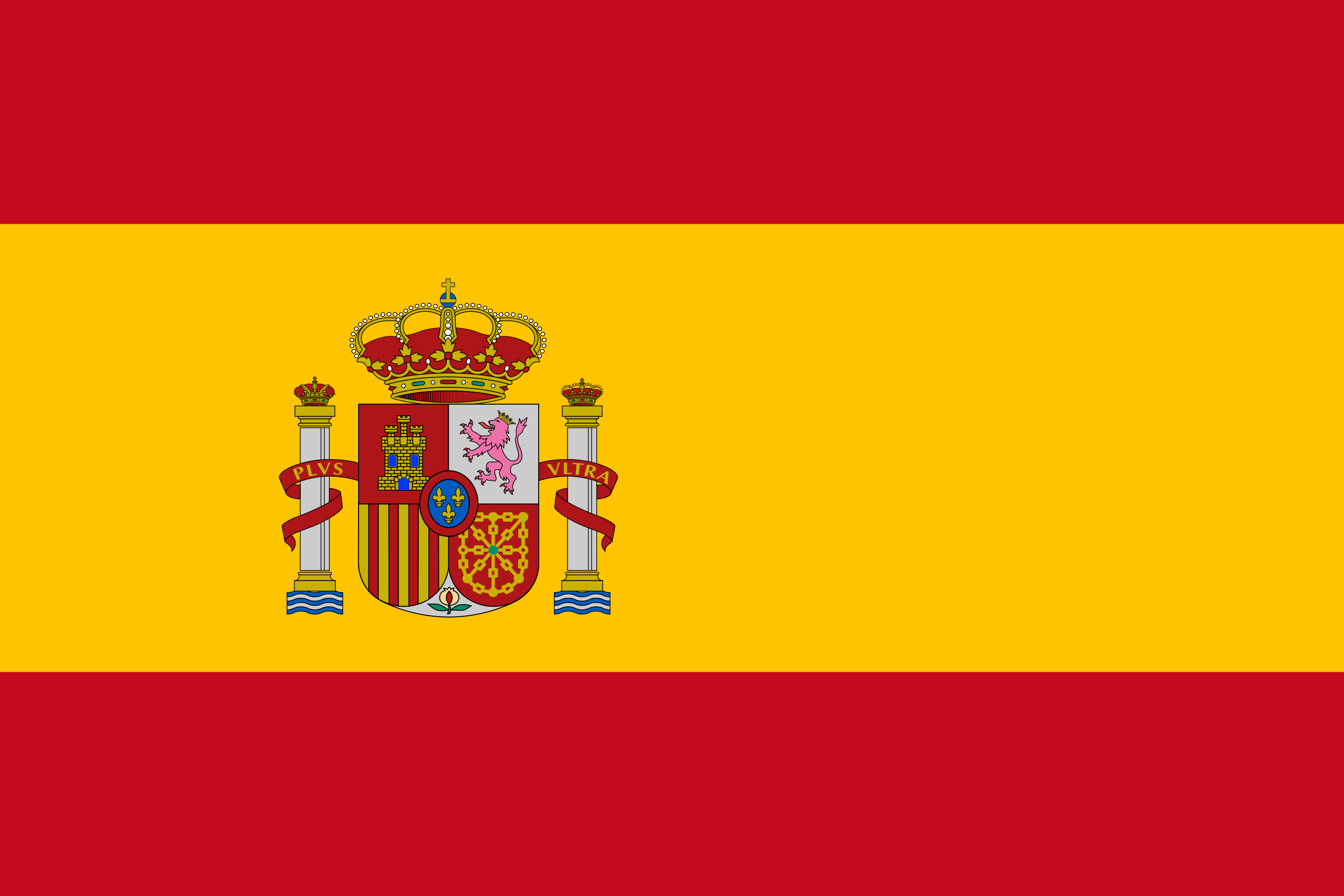 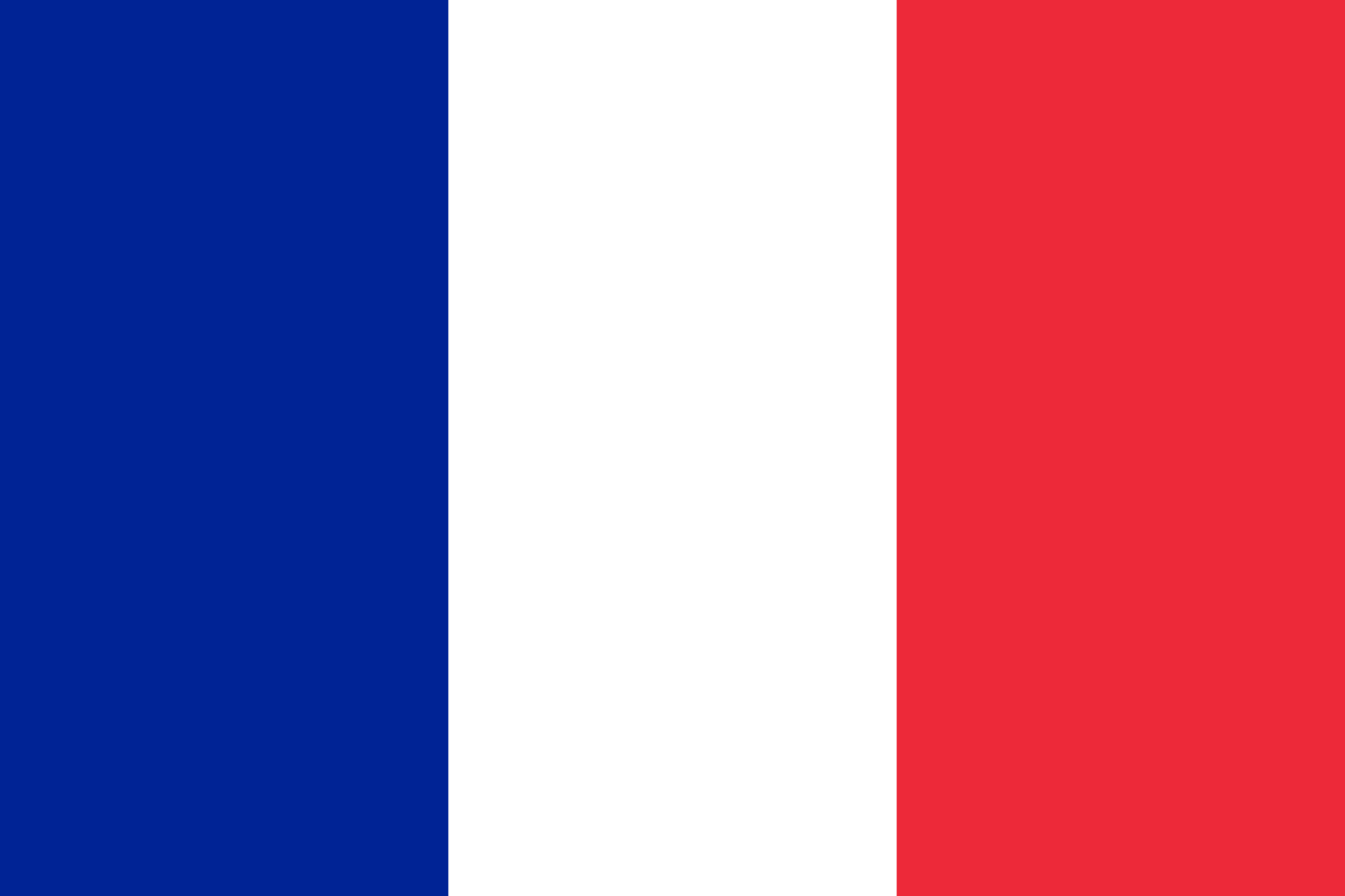 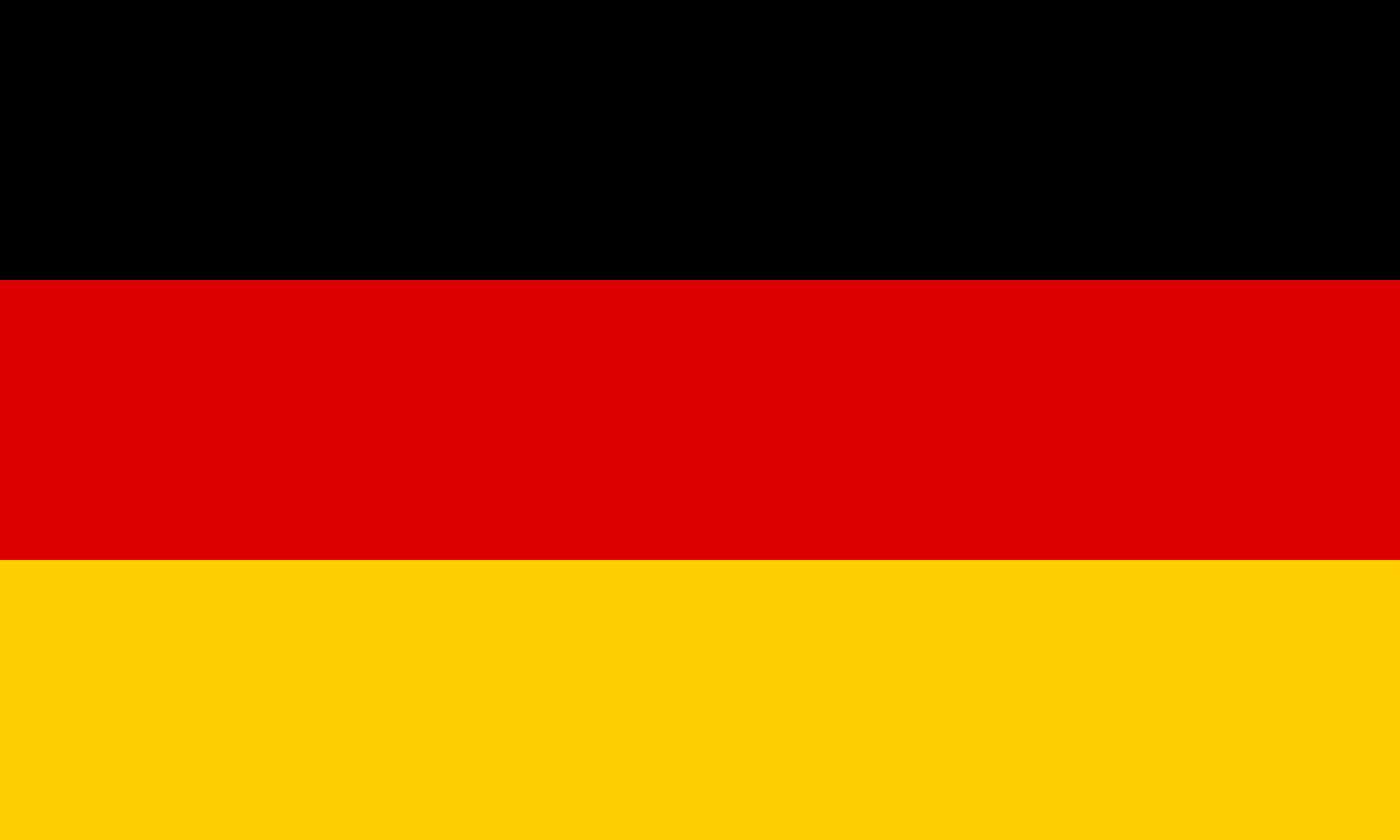 Dati: Bruegel RRF dataset/ Eurostat (GDP 2019)
MA da dove vengono questi soldi ?
Emissione di bond da parte della commissione europea.
Come si ripagheranno questi bond ? 
Con i contributi dei paesi membri !
Altre ipotesi ?-EU plastic tax
-EU “carbon tax”
non esistono pranzi gratis…
Si tratta di stime che hanno un alto grado di incertezza dovuto all’ampiezza del periodo da prendere in considerazione (2021-2058).
Per approfondire: vedi: The nonsense of Next Generation EU net balance calculations, Bruegel 2021
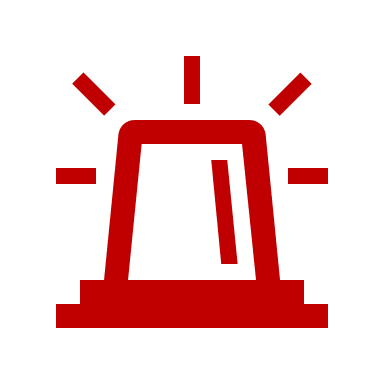 Chi Paga il pranzo ?
Fonte dati: Darvas, Bruegel,Policy Contribution Issue n˚03/21 | January 2021. Table 1, Zero Economic Impact scenario
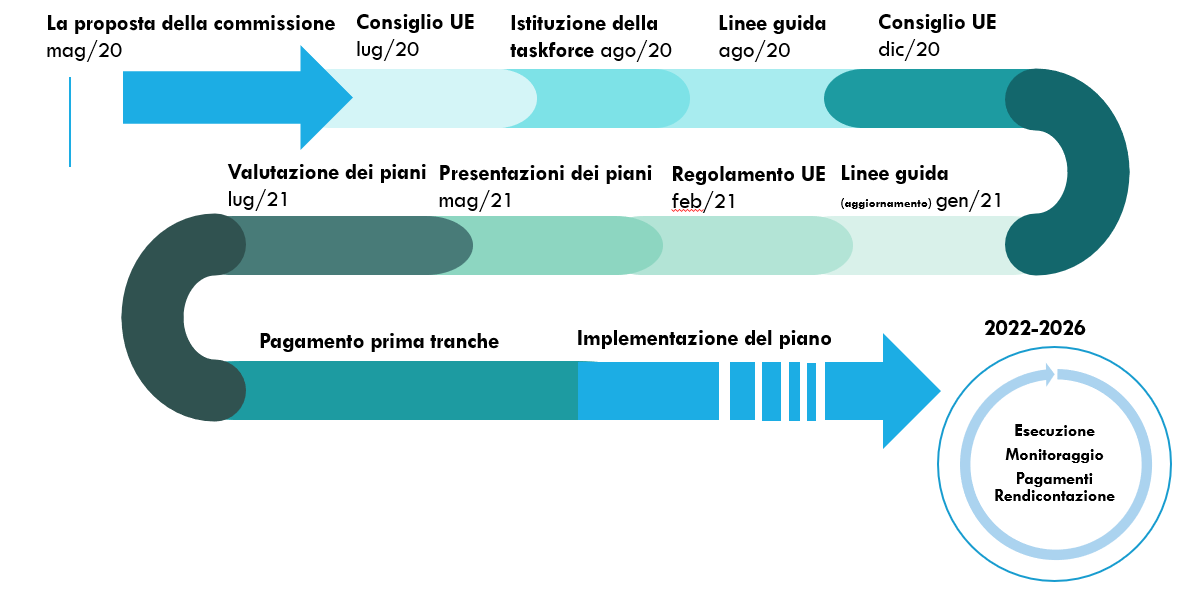 Il processo decisionale
Consiglio UE 
dic/20
Consiglio UE lug/20
Linee guida ago/20
Istituzione della taskforce ago/20
La proposta della commissione  mag/20
Valutazione dei piani lug/21
Linee guida (aggiornamento) gen/21
Presentazioni dei piani mag/21
Regolamento UE feb/21
2022-2026
Implementazione del piano
Pagamento prima tranche
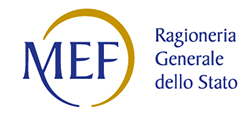 gabriele pinto  - SESD/Uff. 5
I seminari RGS - 01/10/2021
I seminari RGS - 10/12/2021
gabriele pinto  - SESD/Uff. 5
La proposta della commissioneMaggio/2020
Un fondo da 600 miliardi di euro (334 sussidi, 267 prestiti) per finanziare Piani di Ripresa e Resilienza. COM/2020/408 final
Quote di allocazione in funzione di PIL, popolazione e disoccupazione (Annex 1)
Valutazione su 7 indicatori (Annex 2, art.2) 
Monitoraggio e valutazione “performance-based” basato su milestone e target (art. 19) 
Piani valutati e approvati dalla commissione (art. 16-17)
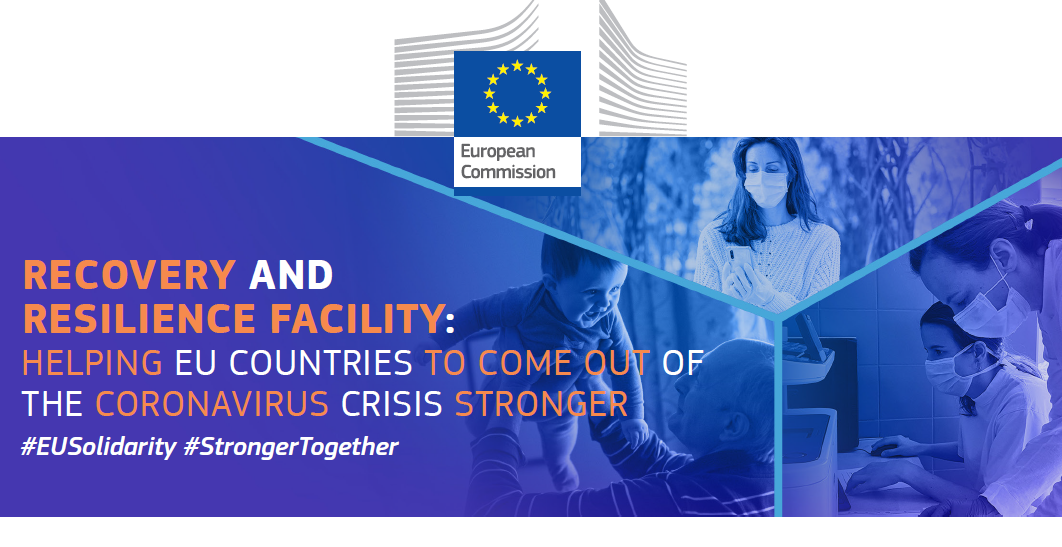 gabriele pinto  - SESD/Uff. 5
I seminari RGS - 01/10/2021
I seminari RGS - 01/10/2021
I seminari RGS - 10/12/2021
gabriele pinto  - SESD/Uff. 5
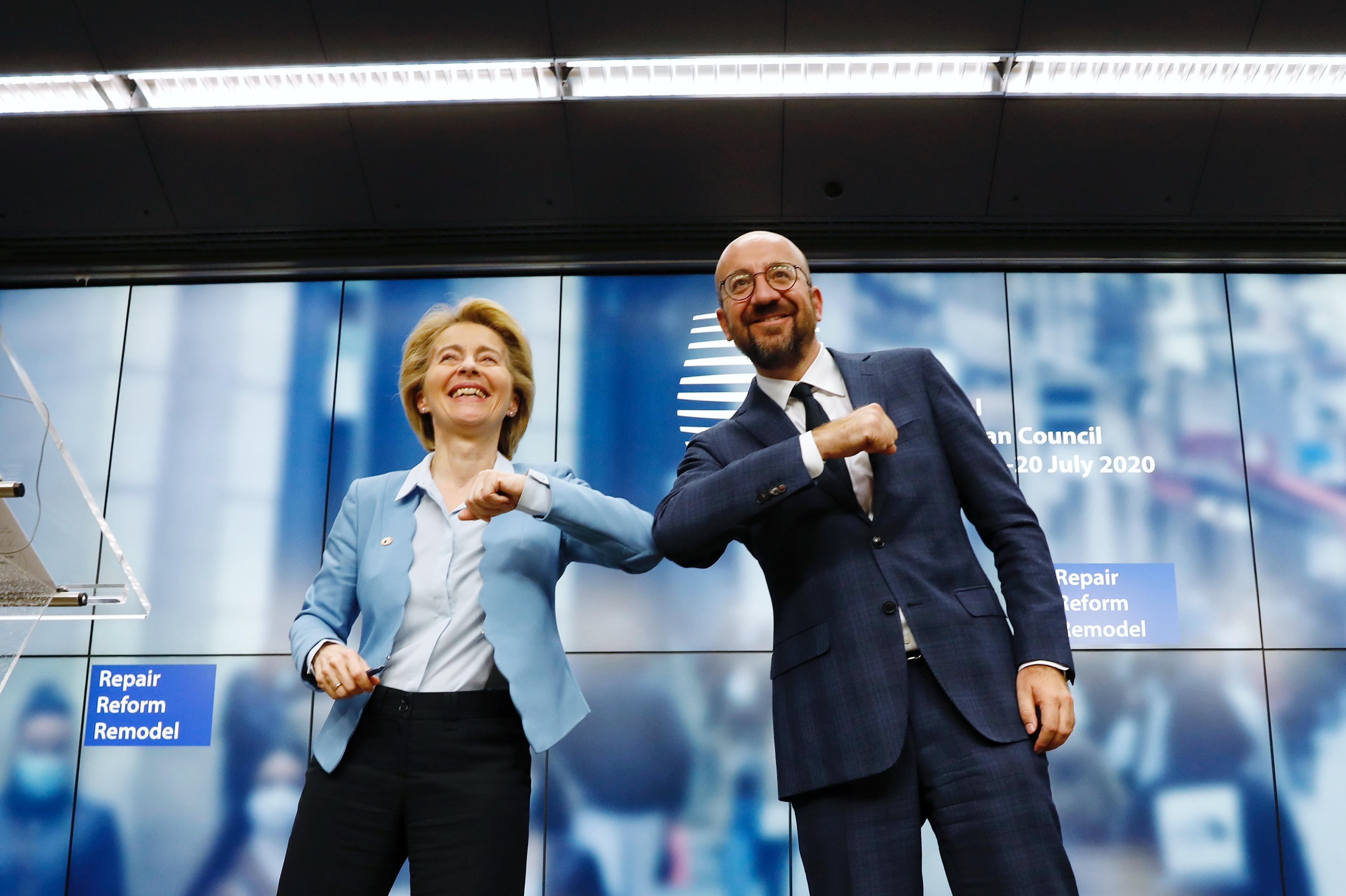 Consiglio UE - luglio 2020
Principali novità:
I piani sono valutati dalla Commissione e approvati da Ecofin e Consiglio UE.
gabriele pinto  - SESD/Uff. 5
I seminari RGS - 10/12/2021
gabriele pinto  - SESD/Uff. 5
Il ruolo di Ecofin e del Consiglio Europeo nell’approvazione dei piani
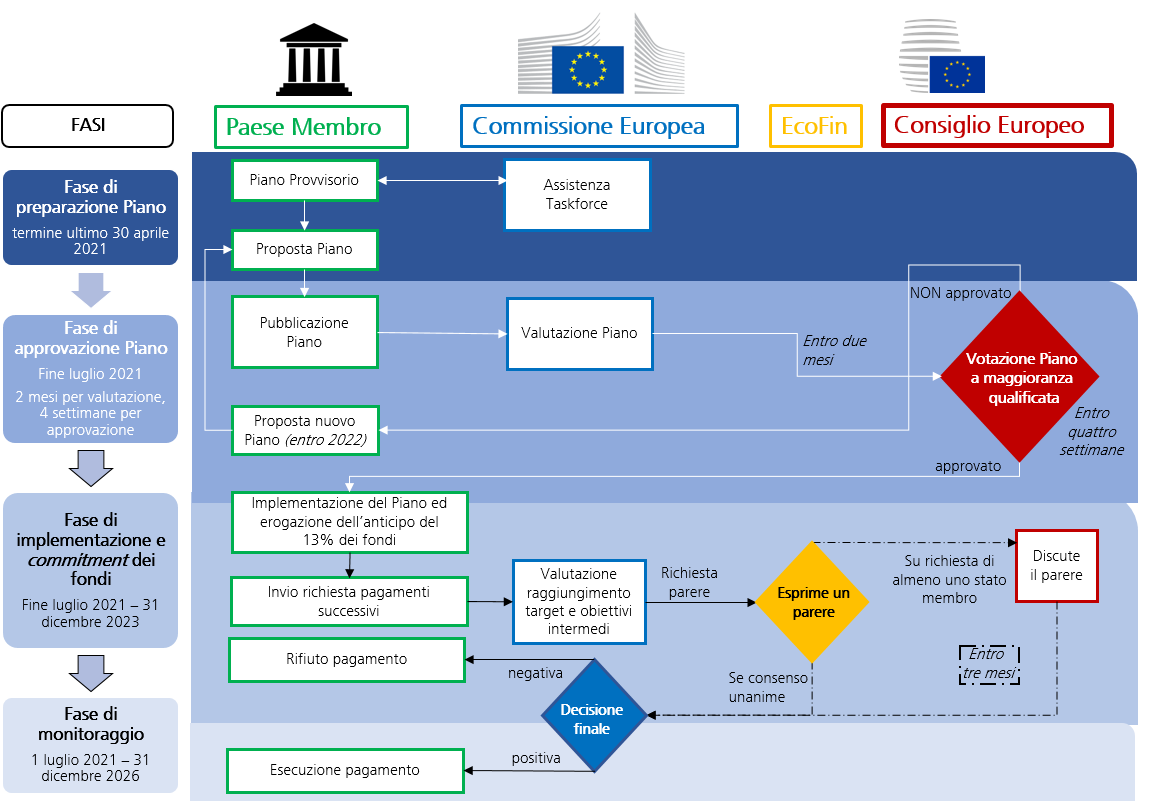 Art. 19, 20 e 24 del Regolamento (UE) 2021/241
gabriele pinto  - SESD/Uff. 5
I seminari RGS - 10/12/2021
gabriele pinto  - SESD/Uff. 5
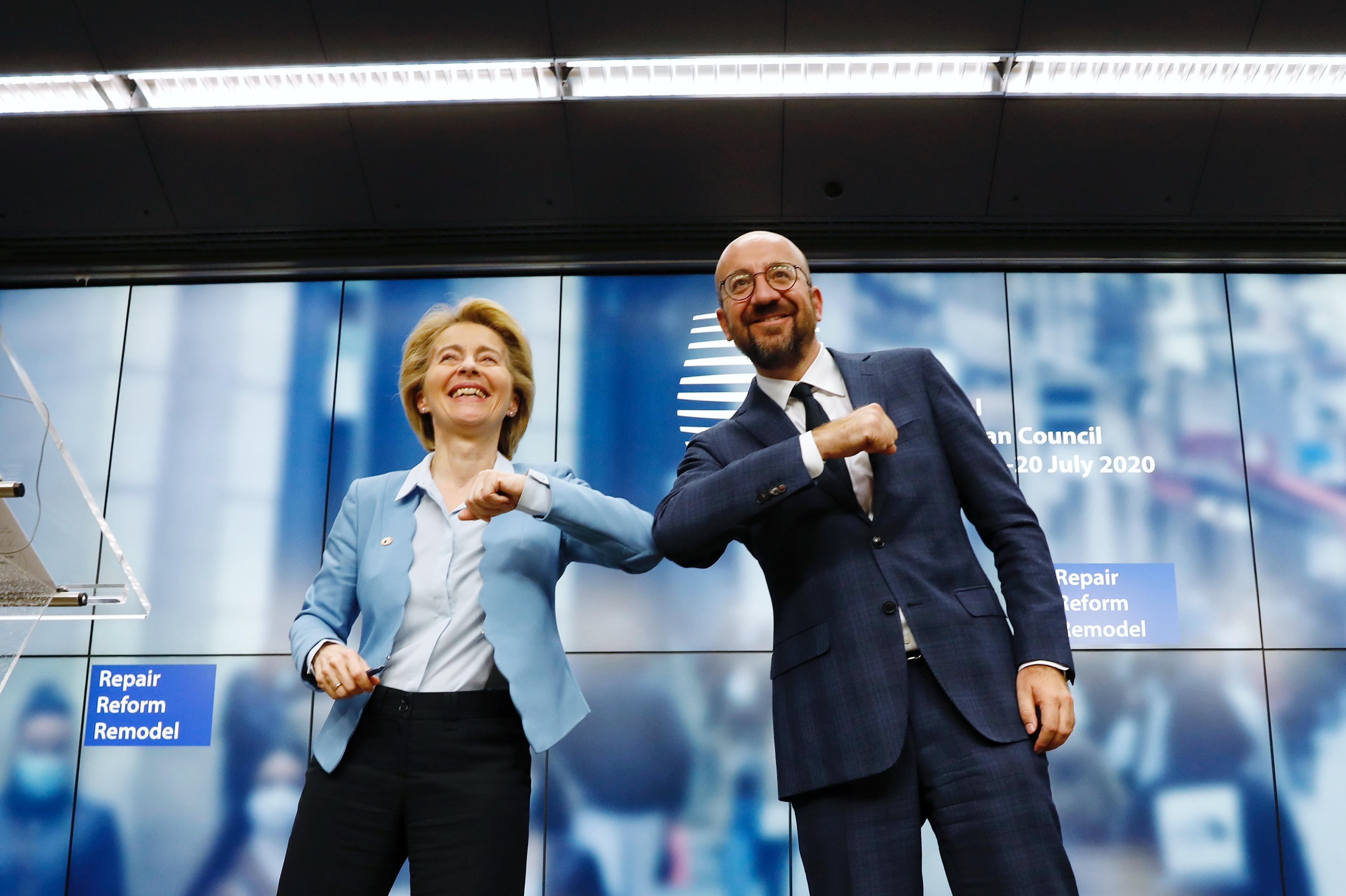 Consiglio UE - luglio 2020
Principali novità:
I piani sono valutati dalla commissione e approvati da Ecofin e ConsiglioUE.
Riduzione dell’ammontare totale dei sussidi (che passa da 334 a 311mld). Aumento dei prestiti (che passano da 360 a 267 mld)
Vincolo del “Do not significant harm”
gabriele pinto  - SESD/Uff. 5
I seminari RGS - 10/12/2021
gabriele pinto  - SESD/Uff. 5
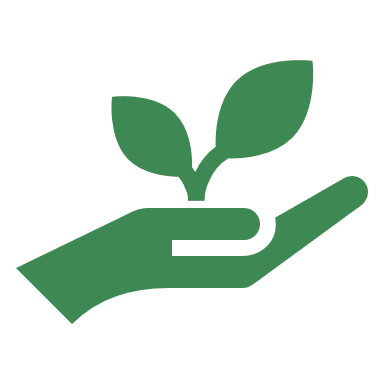 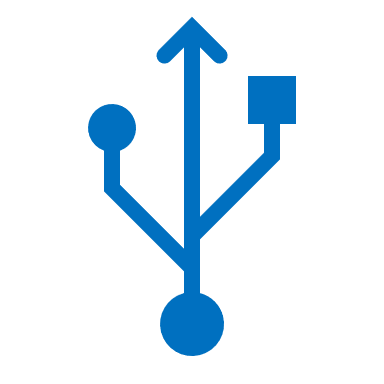 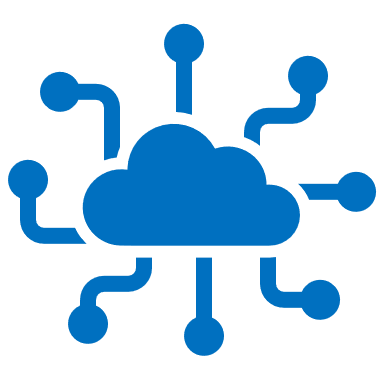 37%
OBIETTIVO GREEN
20%
OBIETTIVO DIGITALE
E il restante 63% ?
gabriele pinto  - SESD/Uff. 5
I seminari RGS - 10/12/2021
gabriele pinto  - SESD/Uff. 5
Do Not Significant Harm

«danno significativo  agli obiettivi ambientali»
quadro che favorisce gli investimenti sostenibili
Regulation (EU) 2020/852, art. 17
…attività economica arreca un danno significativo se:
conduce a significative emissioni di gas a effetto serra
conduce a un peggioramento degli effetti negativi del clima
nuoce al buon stato dei corpi idrici, acque marine, etc..
economia circolare, gestione dei rifiuti
sostanze inquinanti nell’aria
biodiversità ed ecosistemi
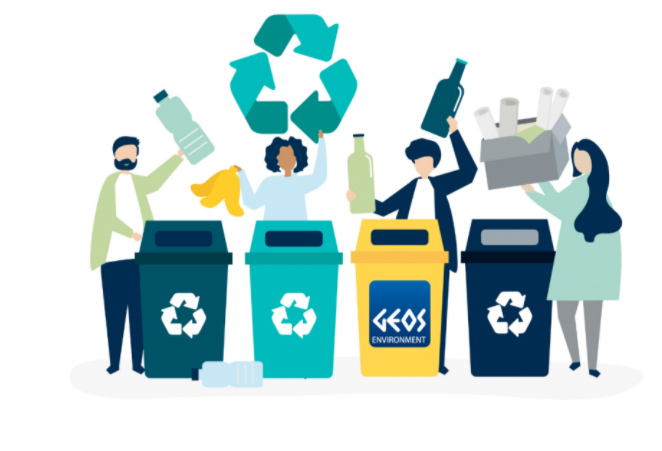 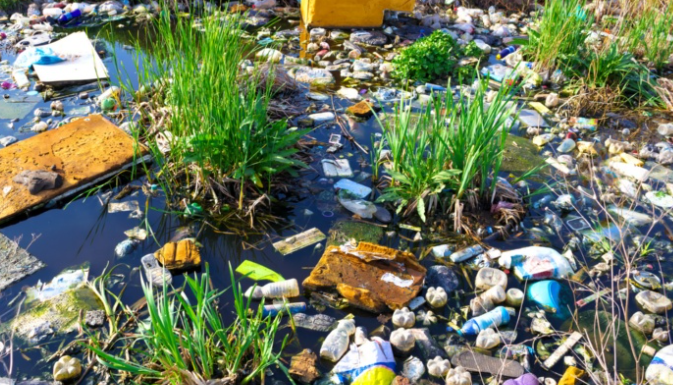 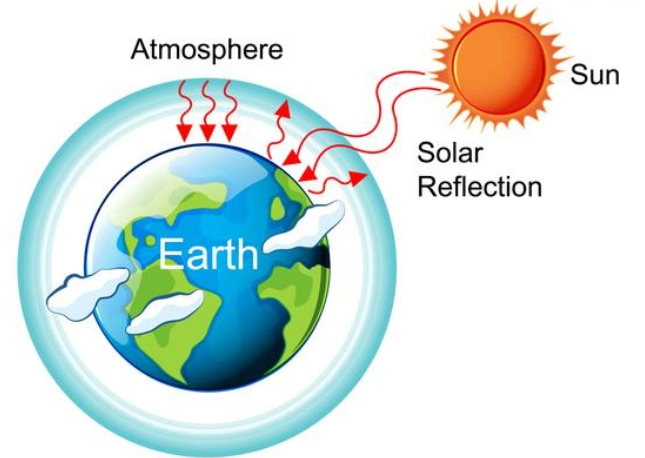 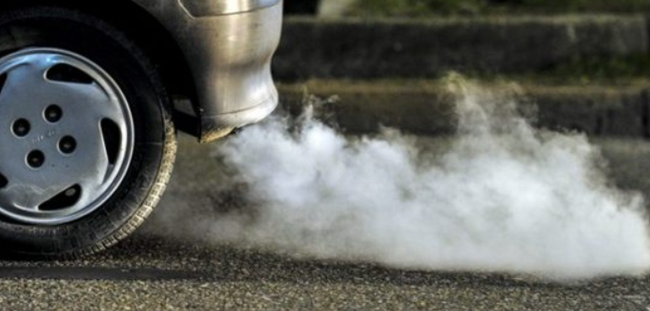 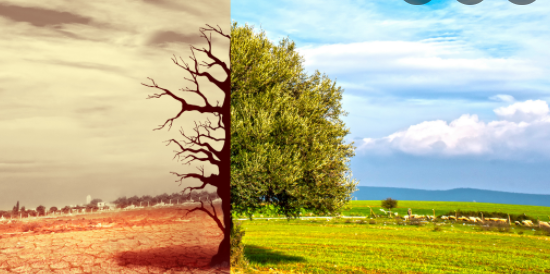 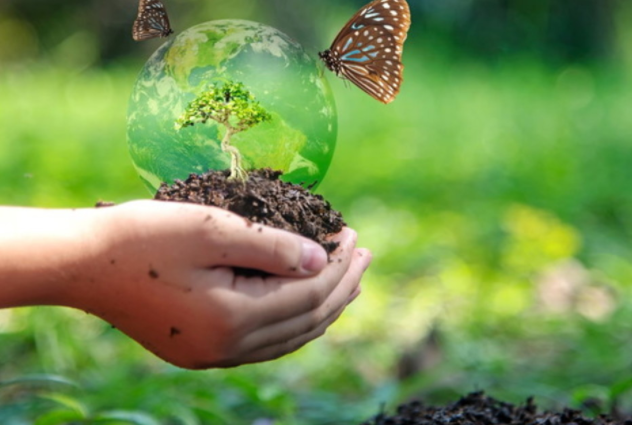 gabriele pinto  - SESD/Uff. 5
I seminari RGS - 10/12/2021
gabriele pinto  - SESD/Uff. 5
Consiglio UE 
dic/20
Consiglio UE lug/20
Linee guida ago/20
Istituzione della taskforce ago/20
La proposta della commissione  mag/20
Valutazione dei piani lug/21
Linee guida (aggiornamento) gen/21
Presentazioni dei piani mag/21
Regolamento UE feb/21
2022-2026
Implementazione del piano
Pagamento prima tranche
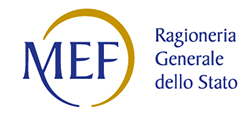 I seminari RGS - 10/12/2021
gabriele pinto  - SESD/Uff. 5
Task force e linee guida
Fornisce supporto ai paesi per la redazione dei piani e…
redazione delle linee guida
Nuova direzione generale in seno alla commissione (RECOVER)
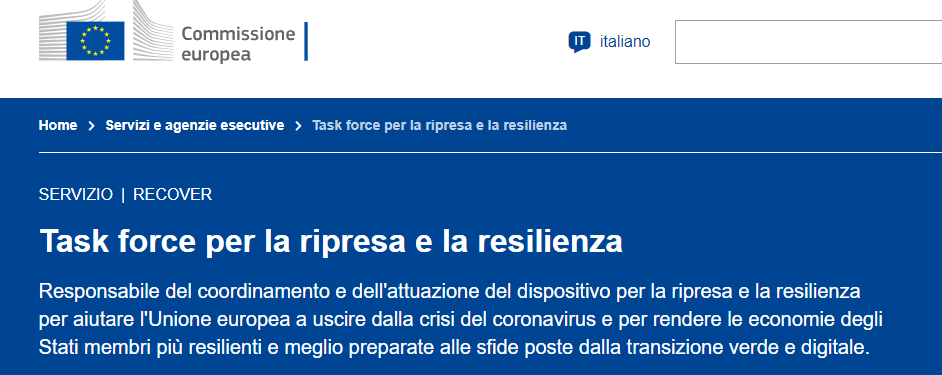 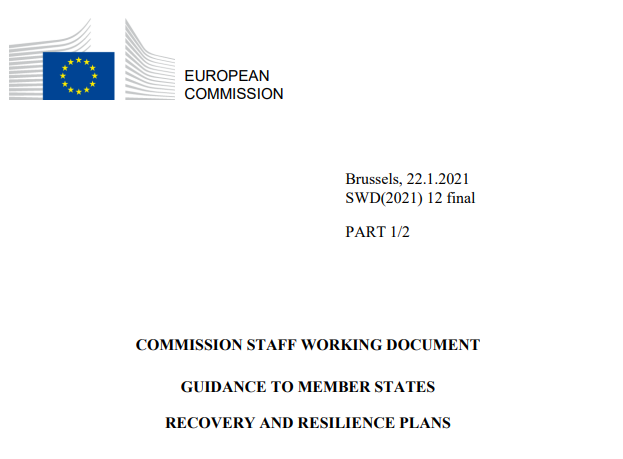 I seminari RGS - 10/12/2021
gabriele pinto  - SESD/Uff. 5
Passano sei mesi….
Luglio 2020 (Consiglio UE)
	Agosto (Task Force e linee guida)
		Settembre…
			Ottobre…
				Novembre …
					Dicembre 2020 (nuovo consiglio UE)
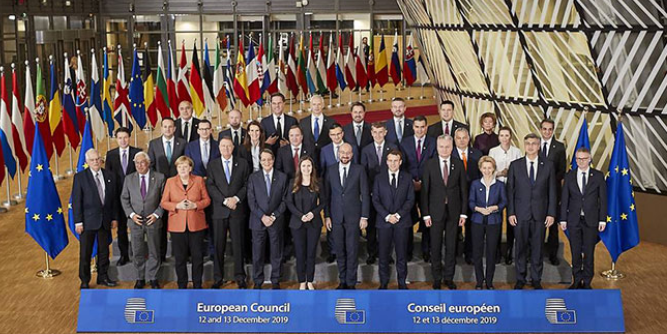 I seminari RGS - 10/12/2021
gabriele pinto  - SESD/Uff. 5
Consiglio UE 
dic/20
Consiglio UE lug/20
Linee guida ago/20
Istituzione della taskforce ago/20
La proposta della commissione  mag/20
Valutazione dei piani lug/21
Linee guida (aggiornamento) gen/21
Presentazioni dei piani mag/21
Regolamento UE feb/21
2022-2026
Implementazione del piano
Pagamento prima tranche
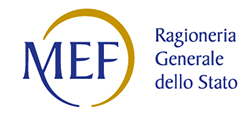 I seminari RGS - 01/10/2021
gabriele pinto  - SESD/Uff. 5
CONSIGLIO UE DICEMBRE 2020
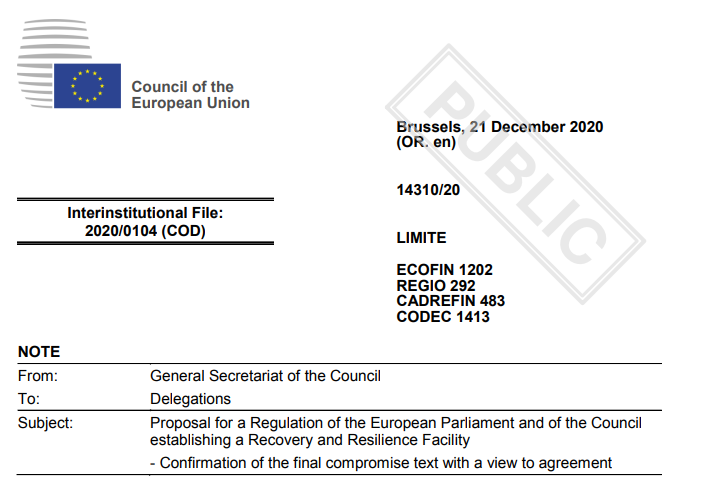 Un nuovo testo di 36 articoli e 8 capitoli
(precedentemente erano 28 divisi in 7 capitoli)
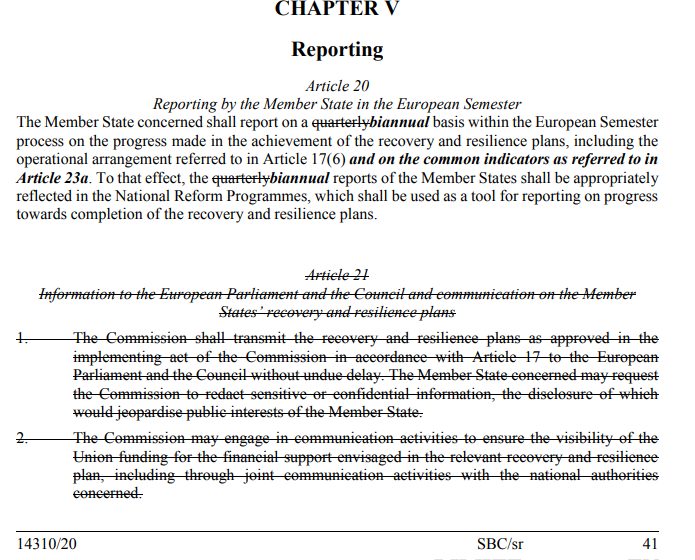 I seminari RGS - 01/10/2021
gabriele pinto  - SESD/Uff. 5
AGGIORNAMENTO LINEE GUIDA
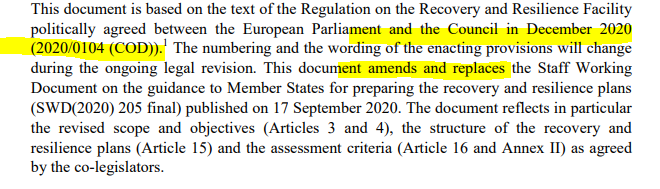 I seminari RGS - 01/10/2021
gabriele pinto  - SESD/Uff. 5
REGOLAMENTO UE FINALE
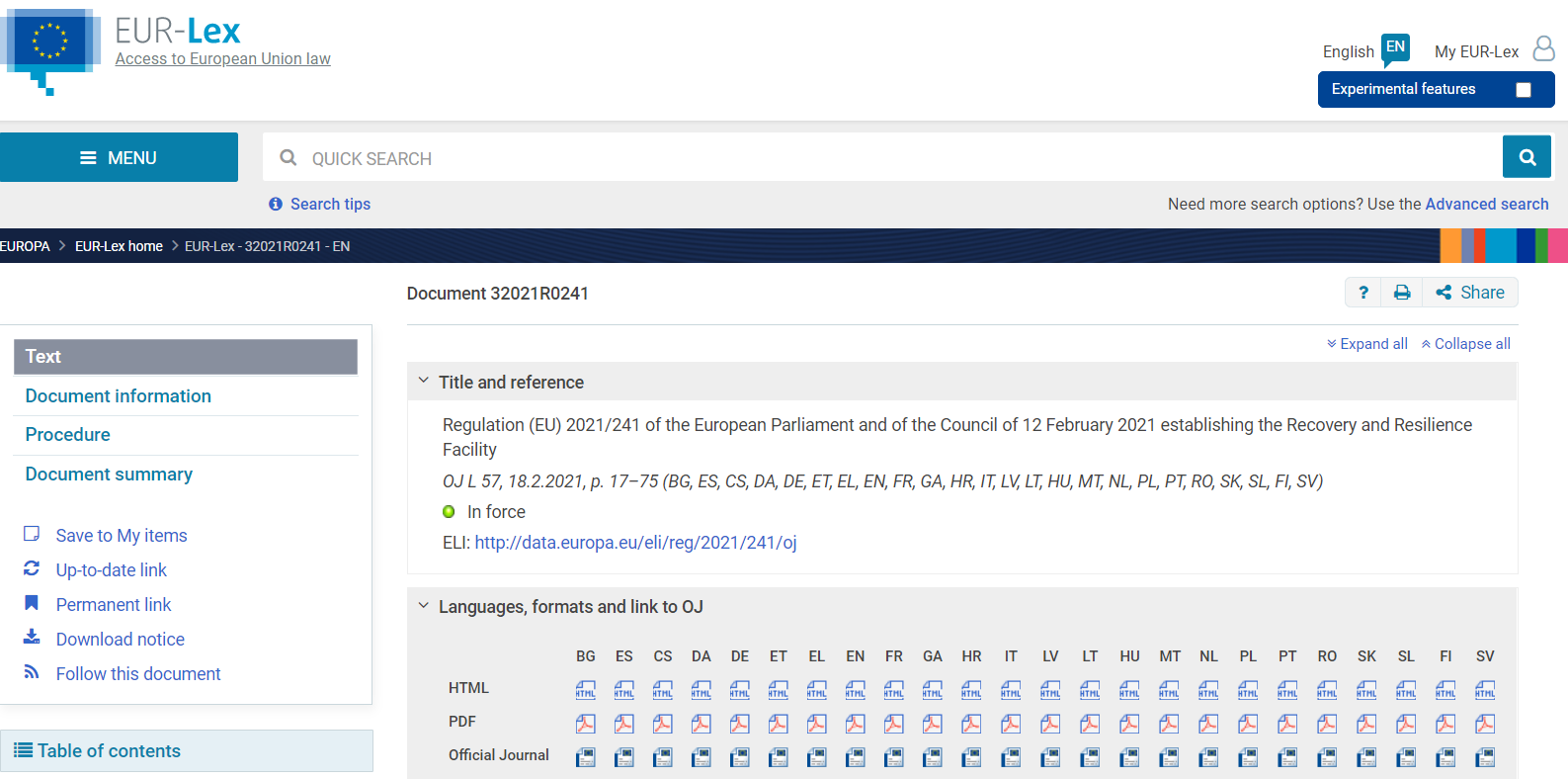 REGULATION (EU) 2021/241 of the European Parliament and of the Council, 12 February 2021
I seminari RGS - 01/10/2021
gabriele pinto  - SESD/Uff. 5
Consiglio UE 
dic/20
Consiglio UE lug/20
Linee guida ago/20
Istituzione della taskforce ago/20
La proposta della commissione  mag/20
Valutazione dei piani lug/21
Linee guida (aggiornamento) gen/21
Presentazioni dei piani mag/21
Regolamento UE feb/21
2022-2026
Implementazione del piano
Pagamento prima tranche
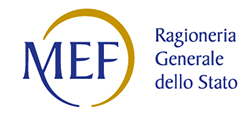 I seminari RGS - 01/10/2021
gabriele pinto  - SESD/Uff. 5
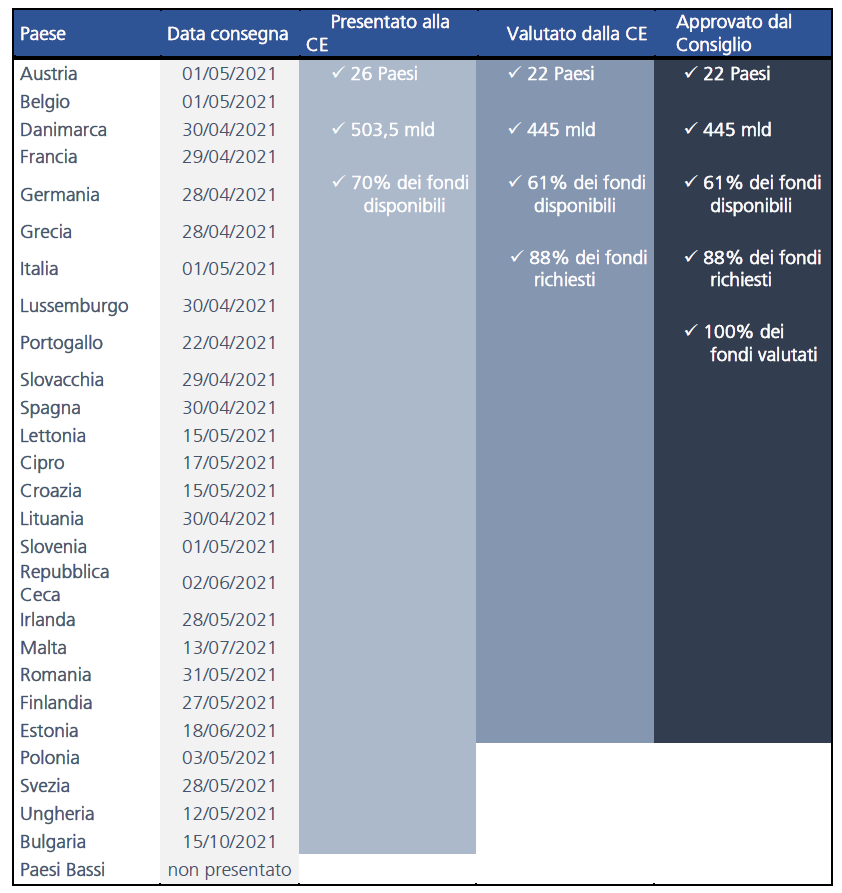 PRESENTAZIONE DEI PIANI
I seminari RGS - 01/10/2021
gabriele pinto  - SESD/Uff. 5
PRESENTAZIONE DEI PIANI
220
Dati: Bruegel RRF dataset
I seminari RGS - 01/10/2021
gabriele pinto  - SESD/Uff. 5
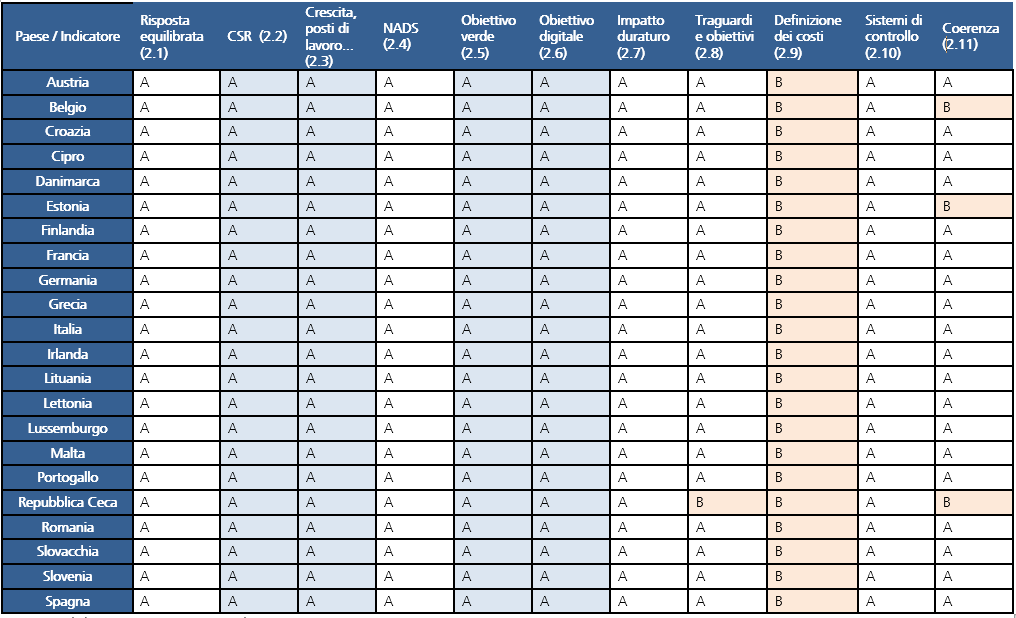 11 indicatori (inizialmente erano 7 indicatori).
A=voto massimo
C=voto peggiore
Valutazione Positiva se maggioranza di A
 (+ 4 A obbligatorie)


Risultati molto simili (…se non uguali)
A obbligatoria
I seminari RGS - 01/10/2021
gabriele pinto  - SESD/Uff. 5
Consiglio UE 
dic/20
Consiglio UE lug/20
Linee guida ago/20
Istituzione della taskforce ago/20
La proposta della commissione  mag/20
Valutazione dei piani lug/21
Linee guida (aggiornamento) gen/21
Presentazioni dei piani mag/21
Regolamento UE feb/21
2022-2026
Implementazione del piano
Pagamento prima tranche
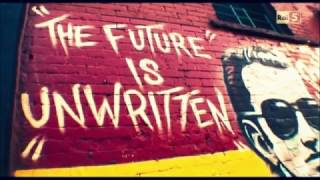 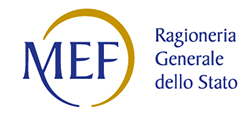 I seminari RGS - 01/10/2021
gabriele pinto  - SESD/Uff. 5
MECCANISMO DI APPROVAZIONE DEI PIANI
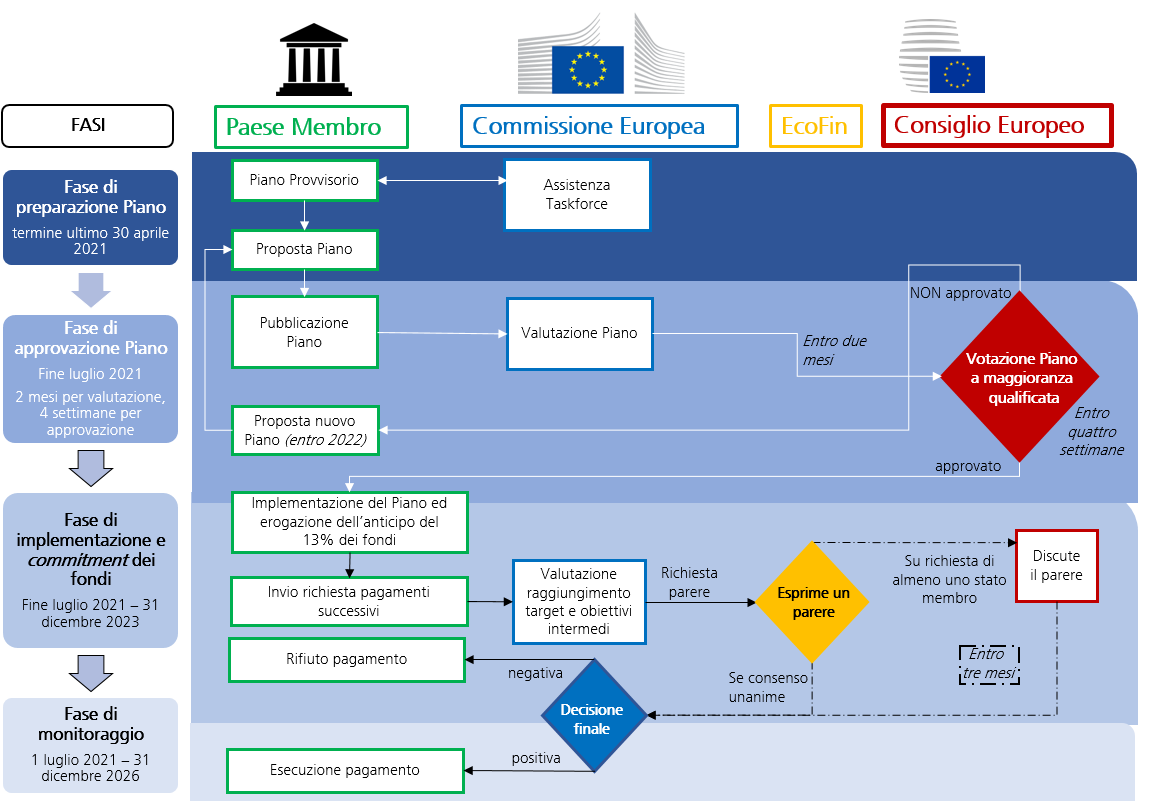 La modifica al piano
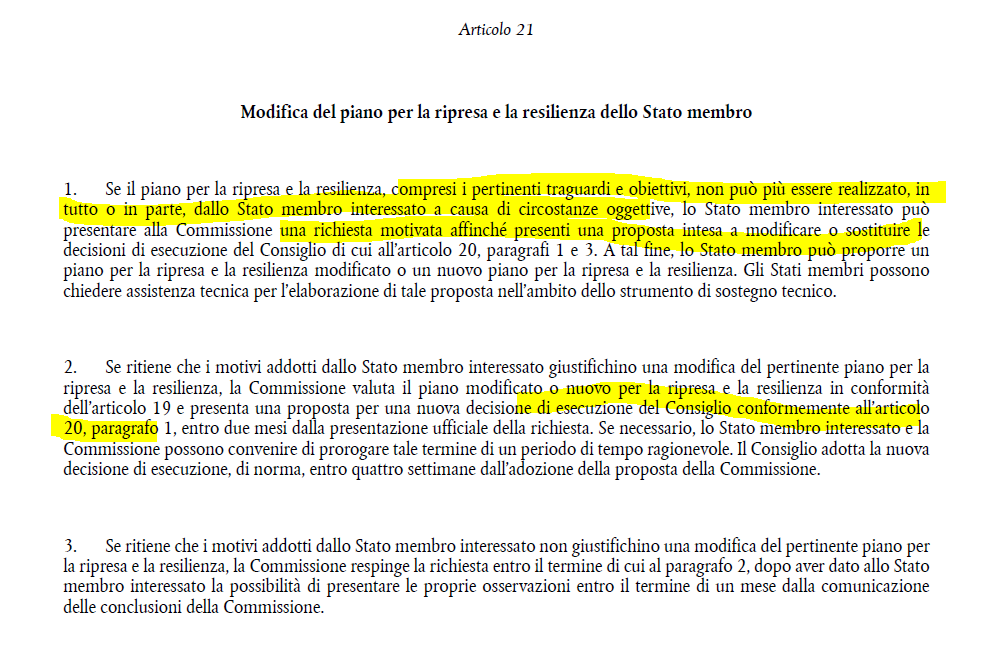 REGOLAMENTO (UE) 2021/241 DEL PARLAMENTO EUROPEO E DEL CONSIGLIO
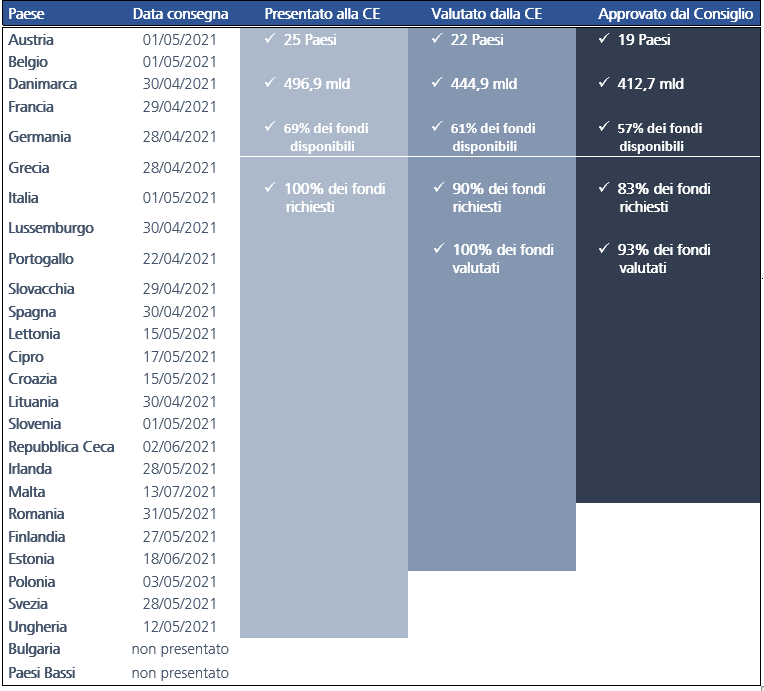 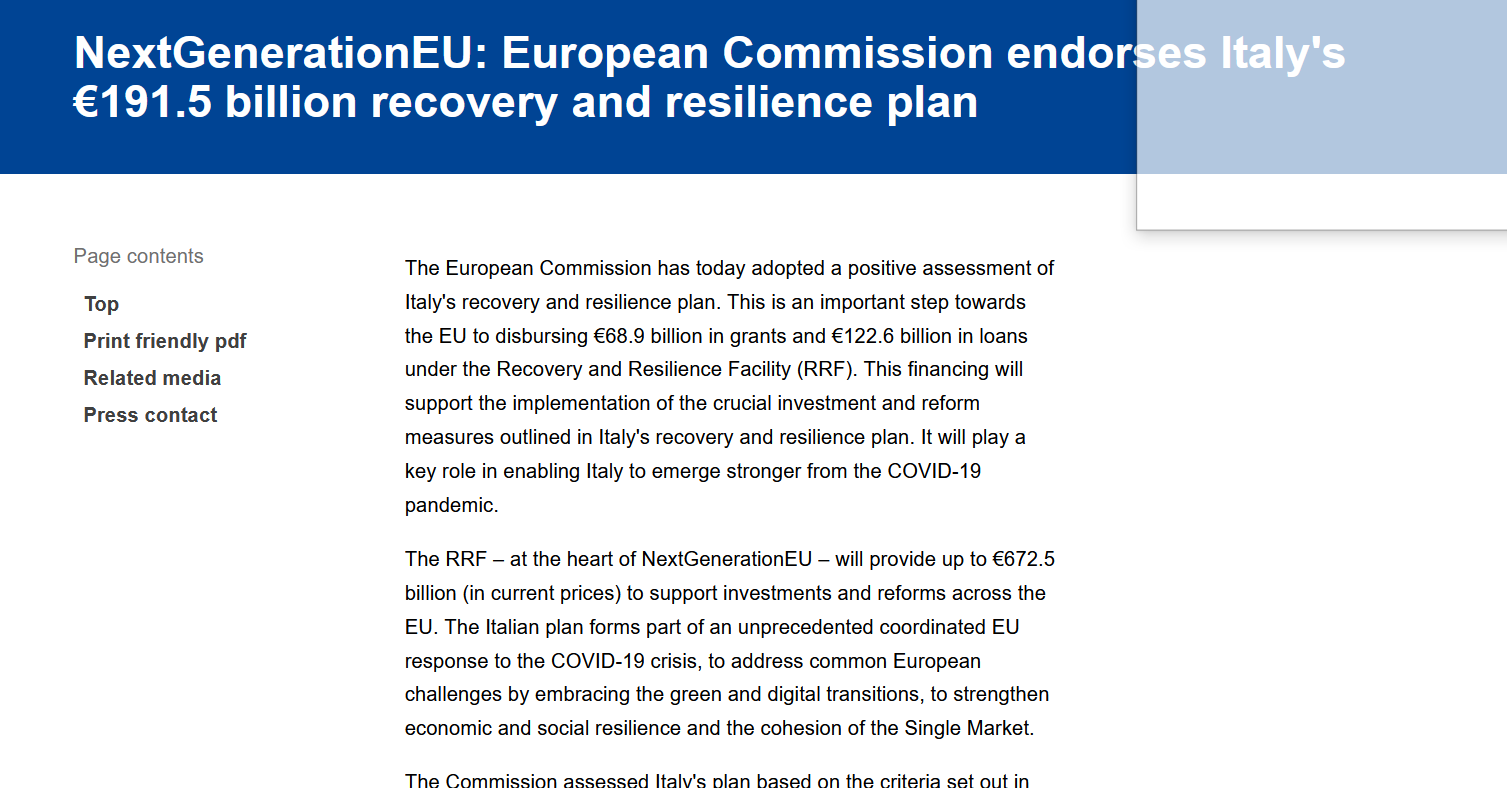 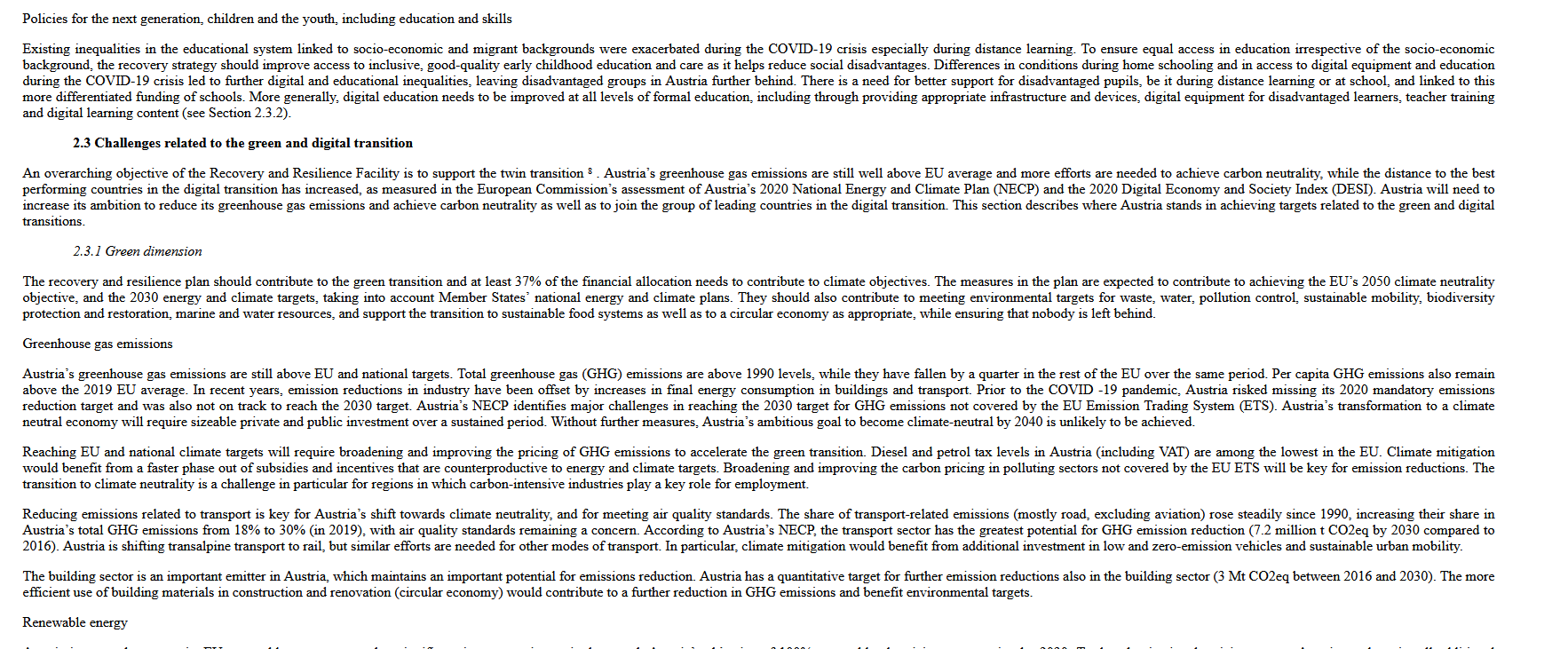 Circa 3000 pagine di valutazione della commissione….e almeno 10.000 pagine di piani…. Ci voglioni circa 800 ore / 2 mesi giorni per leggerle tutte
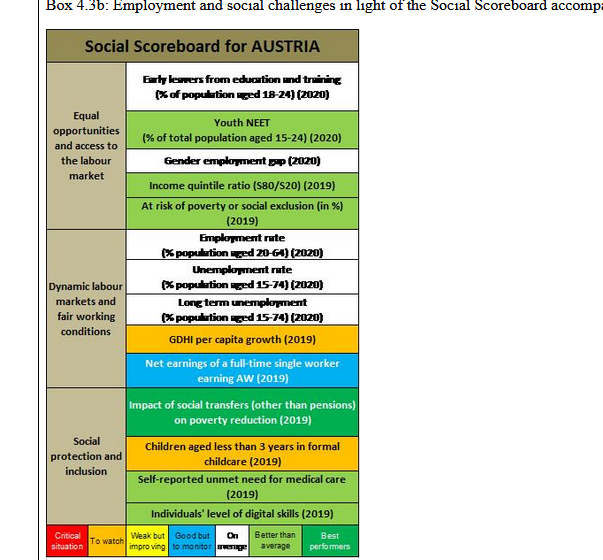 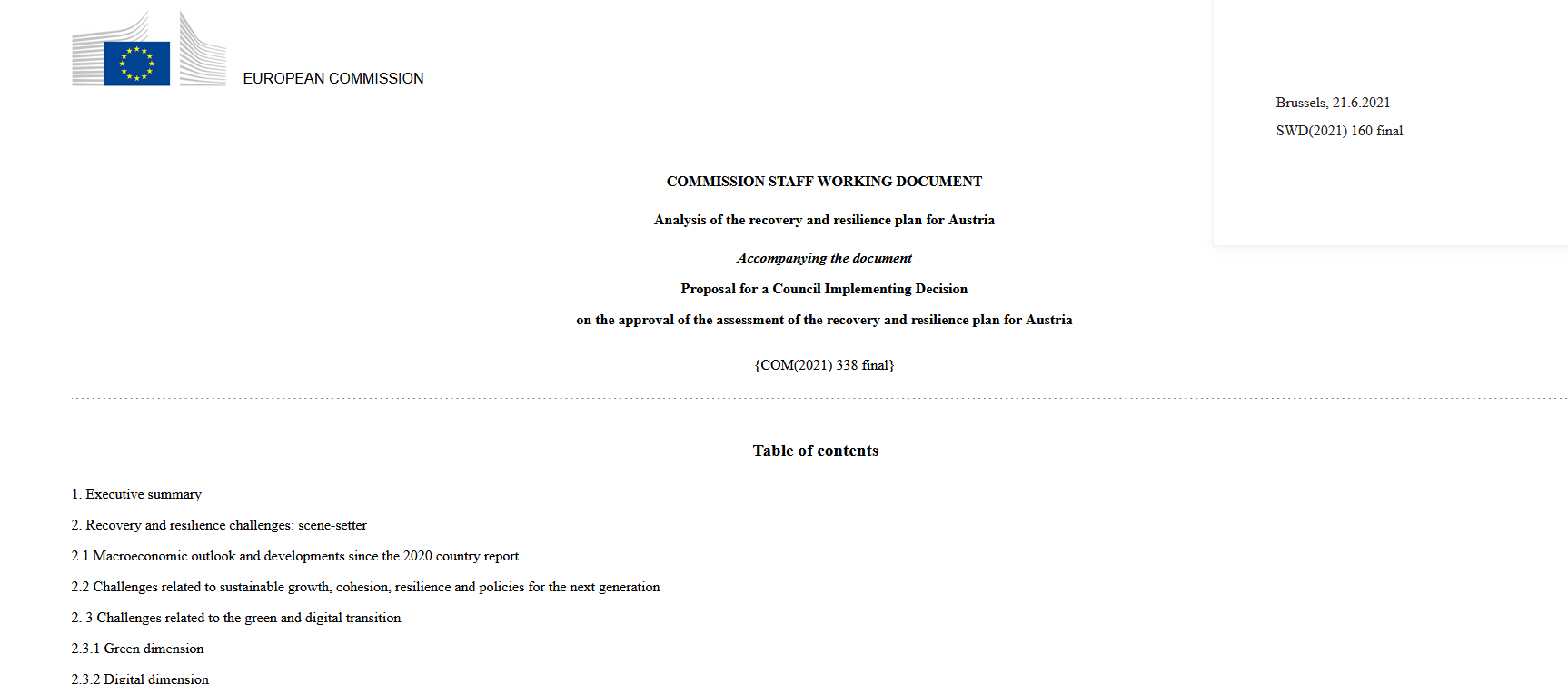 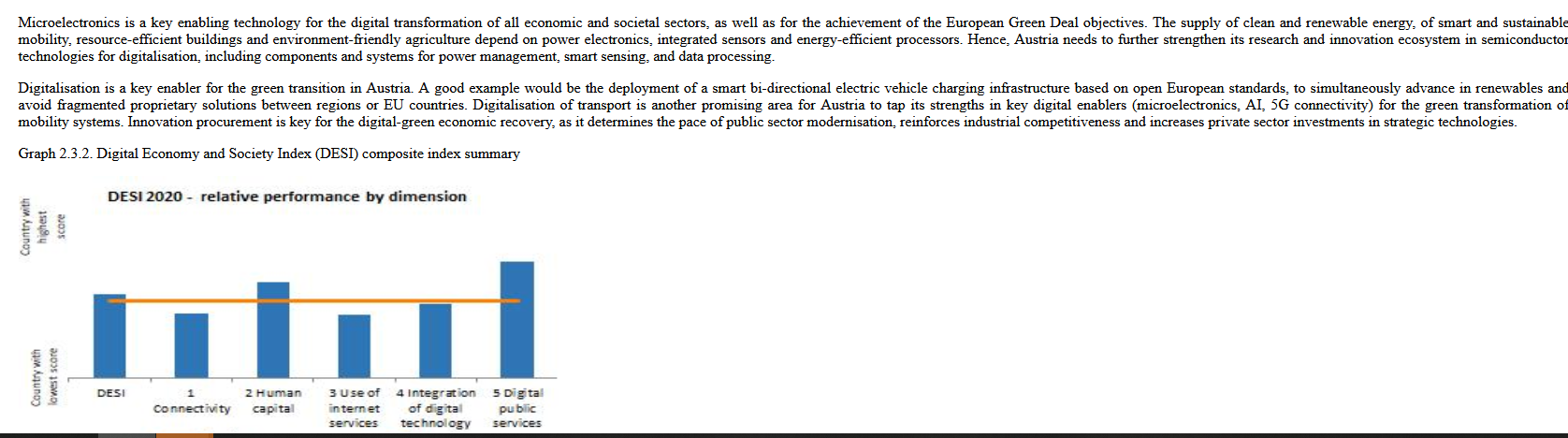 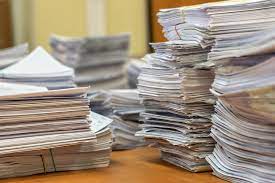 Alternativa 1= Guardiamo alle tavole di sintesi.
Il Sistema di valutazione è basato su 11 indicatori, che possono ricevere un voto in lettere A-B-C (dove A è il migliore e C è il peggiore)
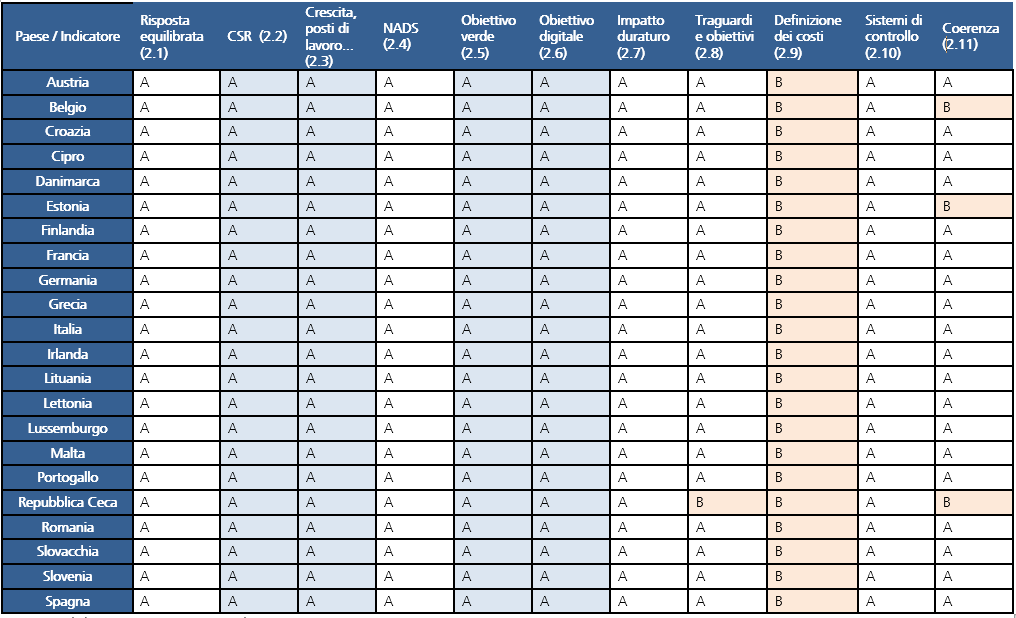 LA VALUTAZIOEN DEI PIANI: SCOREBOARD
Fonte: Elaborazioni SeSD – RGS- MEF su valutazioni Commissione europea
Alternativa 2= ANALISI COMPUTAZIONALE DEL TESTO
In inglese “Text-Mining”. Strumento molto usato in campo di Machine Learning, Intelligenza artificiale…e Computational Social Sciences
Invece di leggere tutto manualmente, facciamo leggere i documenti dal computer. Trasformiamo il testo in “dato”. 
In questo modo, possiamo analizzare alcuni pattern del testo, ad esempio:
Parole più frequenti
Lunghezza dei testi
Altro..
TEXT-MINING – ANALISI FREQUENZA PAROLE SU VALUTAZIONI EU: TF-IDF
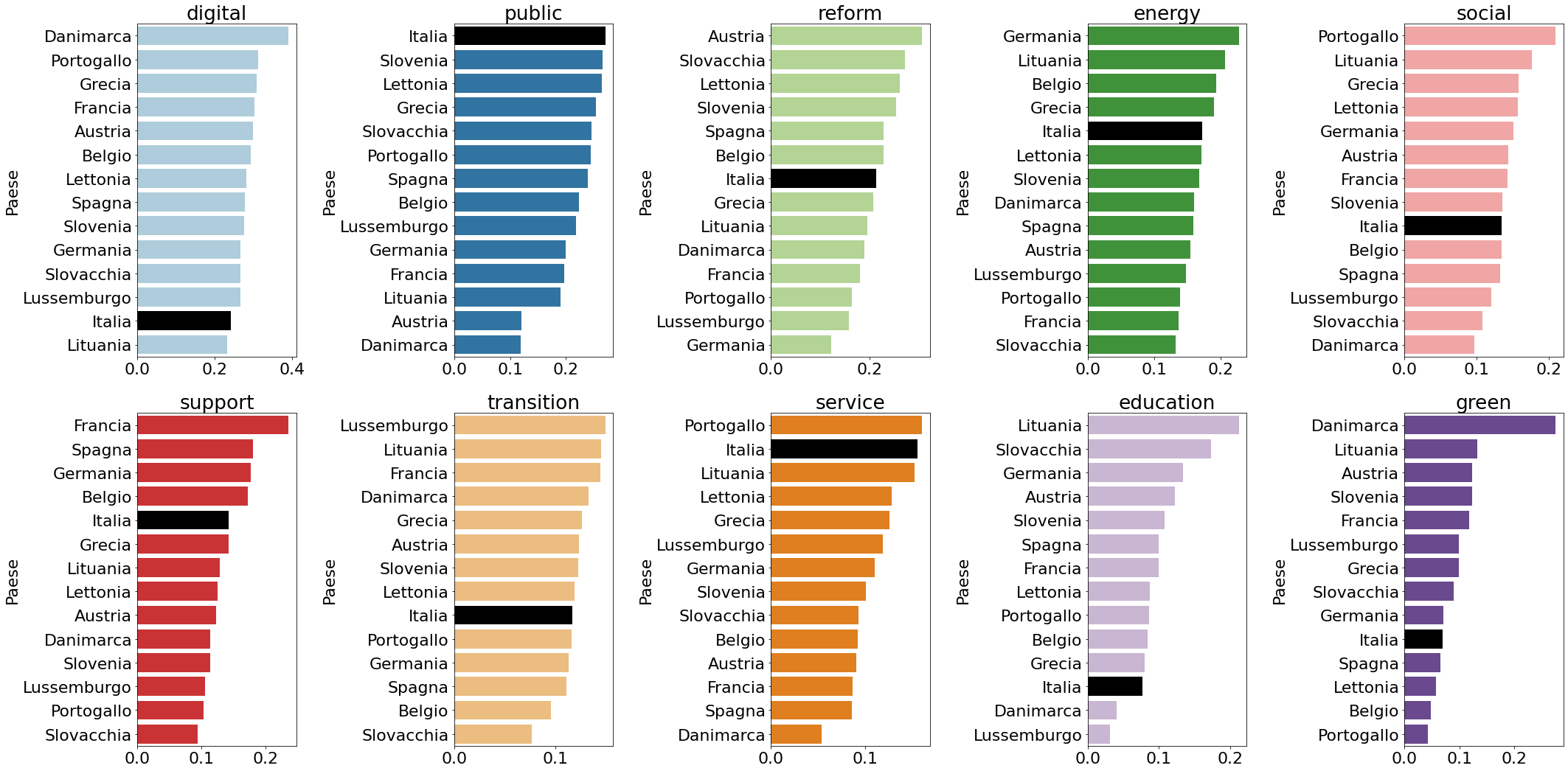 Gabriele Pinto, SeSD – RGS- MEF su valutazioni Commissione europea
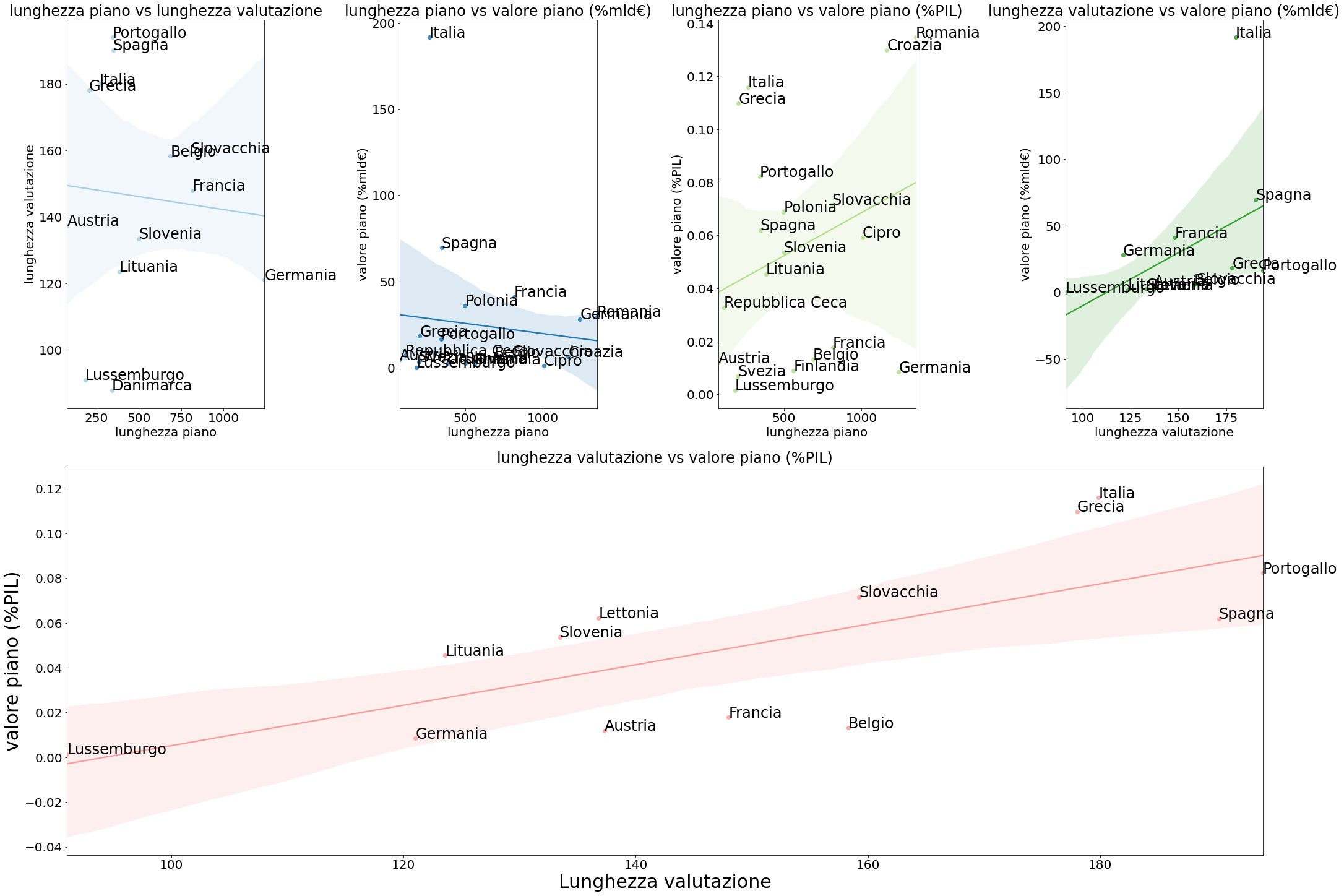 Gabriele Pinto, SeSD – RGS- MEF su valutazioni Commissione europea
IL MONITORAGGIO DEI PIANI
Passaggio da rendicontazione finanziaria a rendicontazione “outcome-performance-based”
Vediamo un esempio…
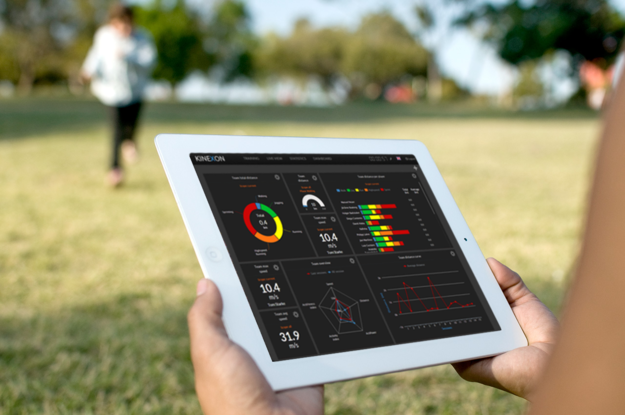 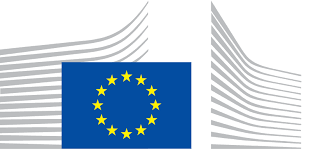 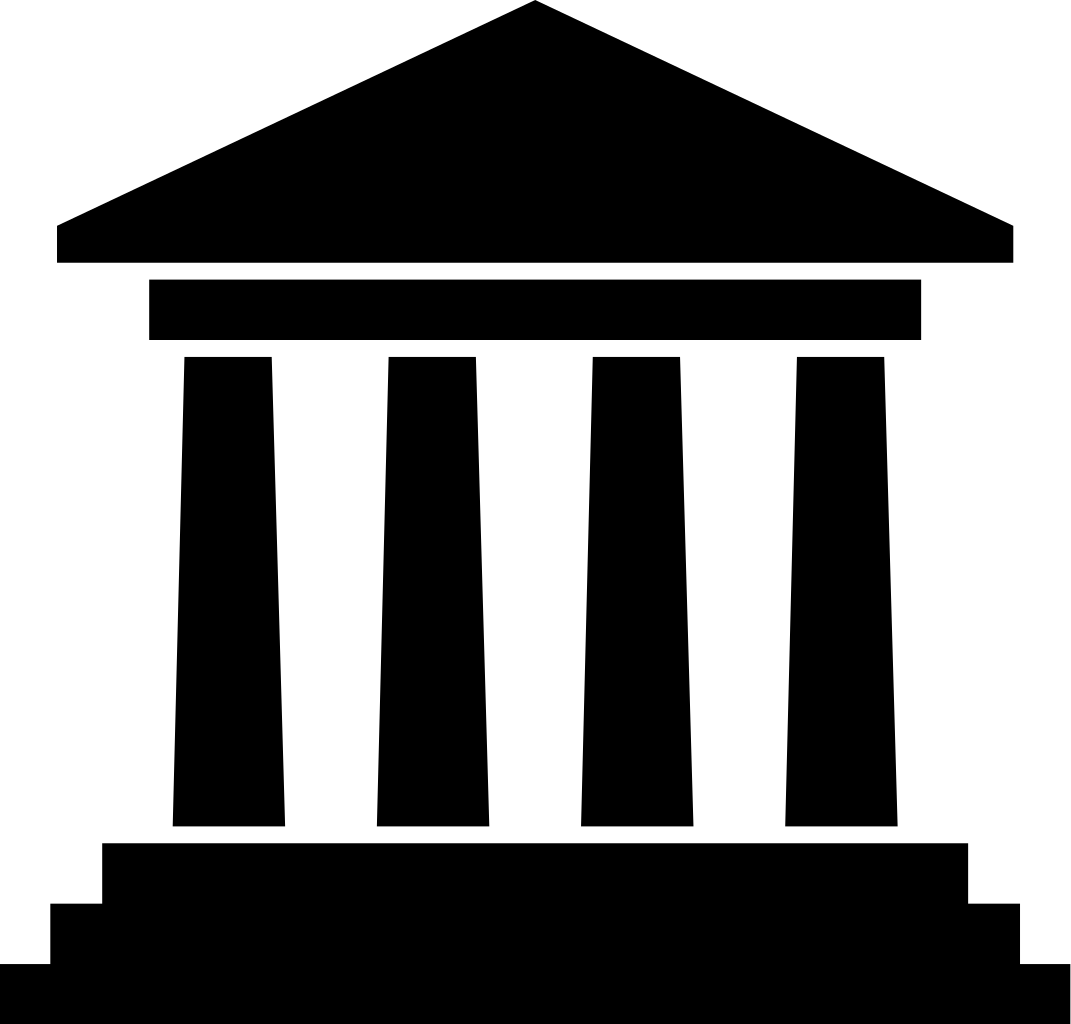 IL MONITORAGGIO DEI PIANI : The old Way
Paese Membro
Commissione Europea
Investe in Sanità
Stanzia dei fondi per la Sanità
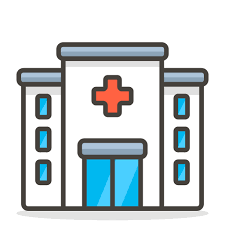 Paga
Presenta le fatture
Riceve i soldi
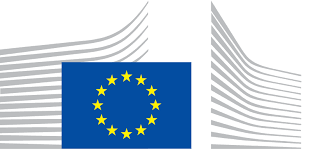 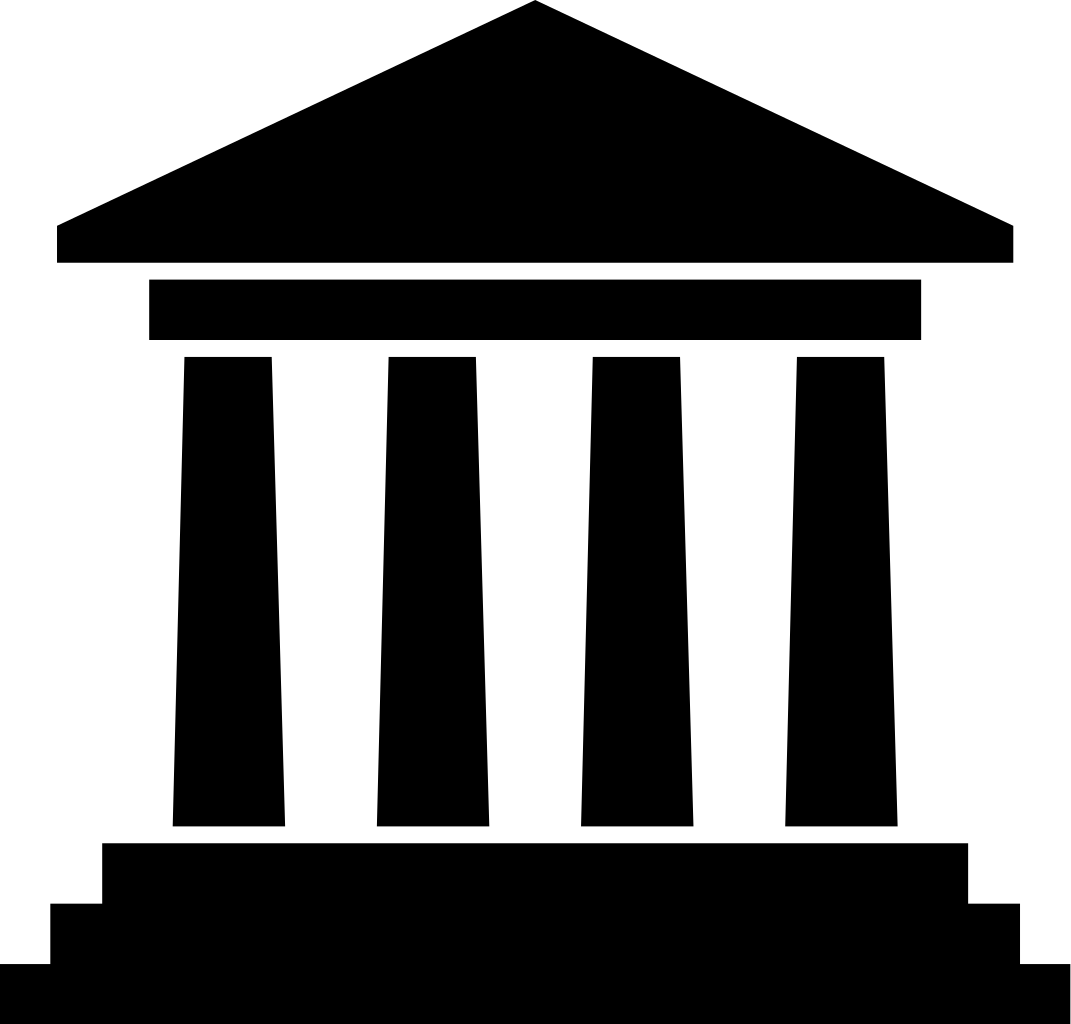 IL MONITORAGGIO DEI PIANI : The NEW Way
Paese Membro
Commissione Europea
Presenta un Progetto con obiettivi (target), e un calendario di milestones
Stanzia dei fondi per la Sanità
Valuta il progetto
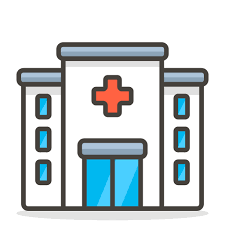 Investe in sanità
Verifica il raggiungimento degli obiettivi
Dimostra di aver raggiunto gli obiettivi
Riceve i soldi
ESEMPIO CONCRETO
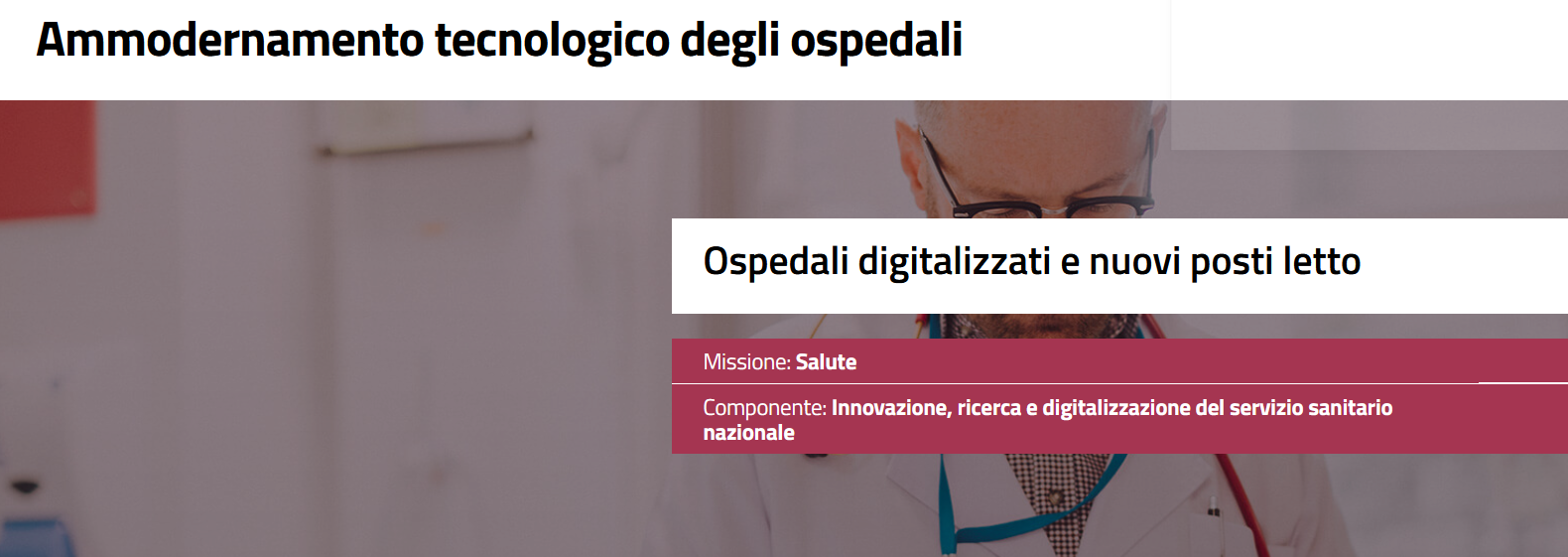 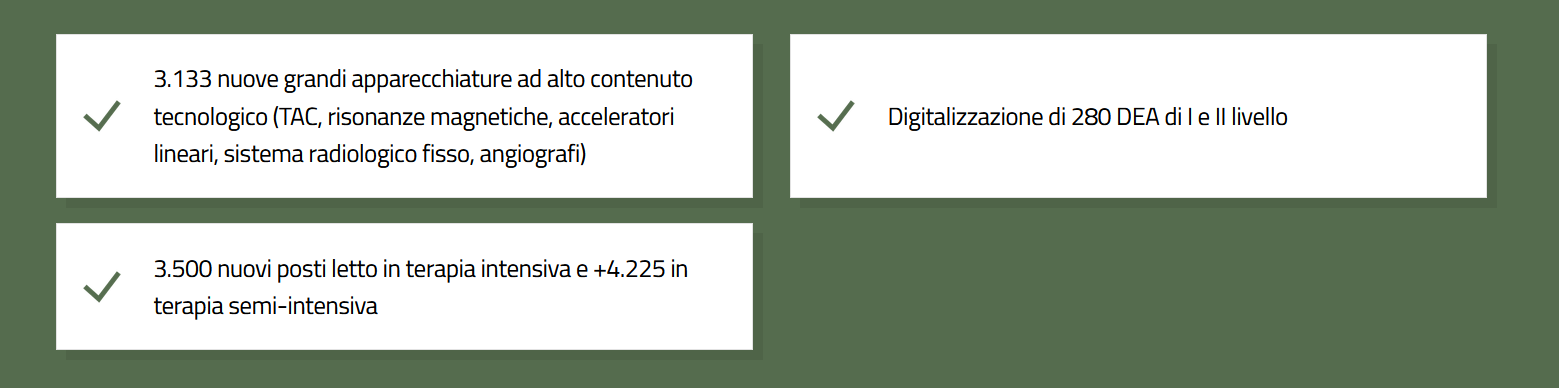 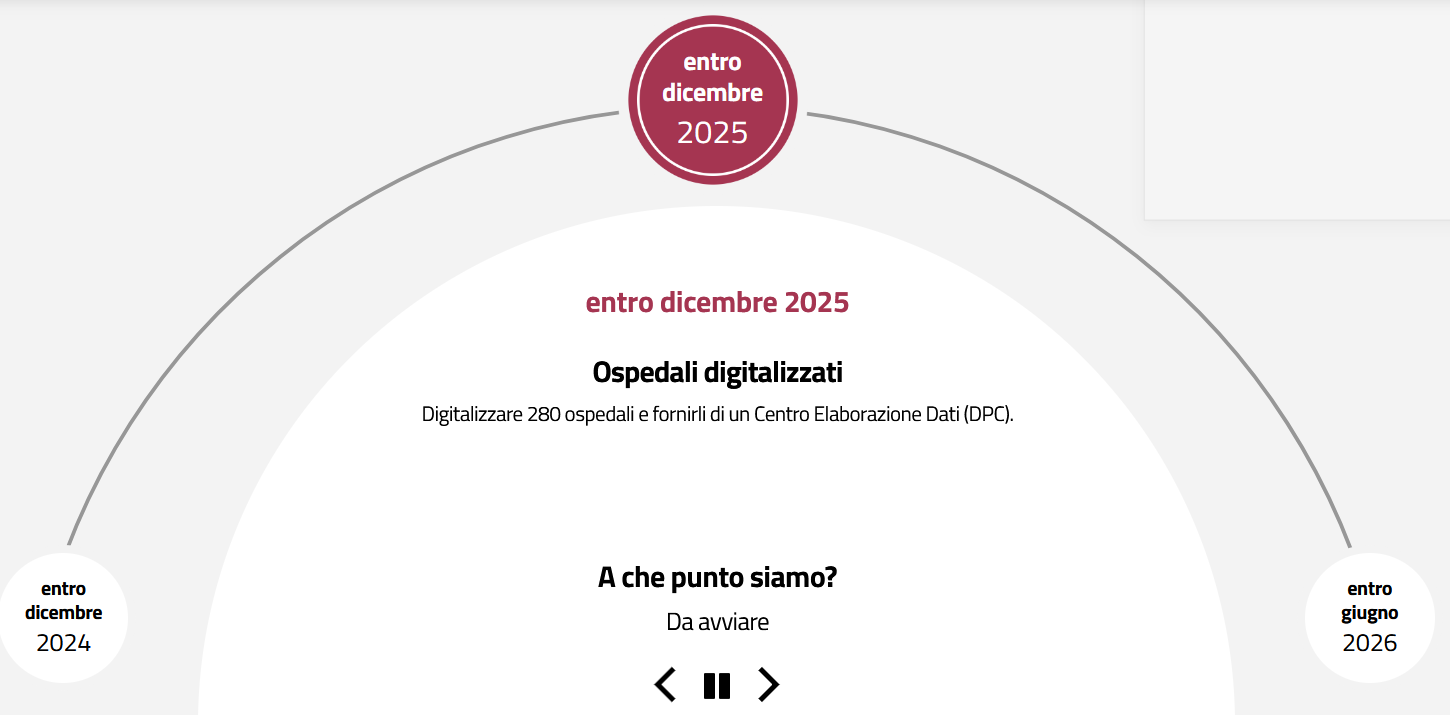 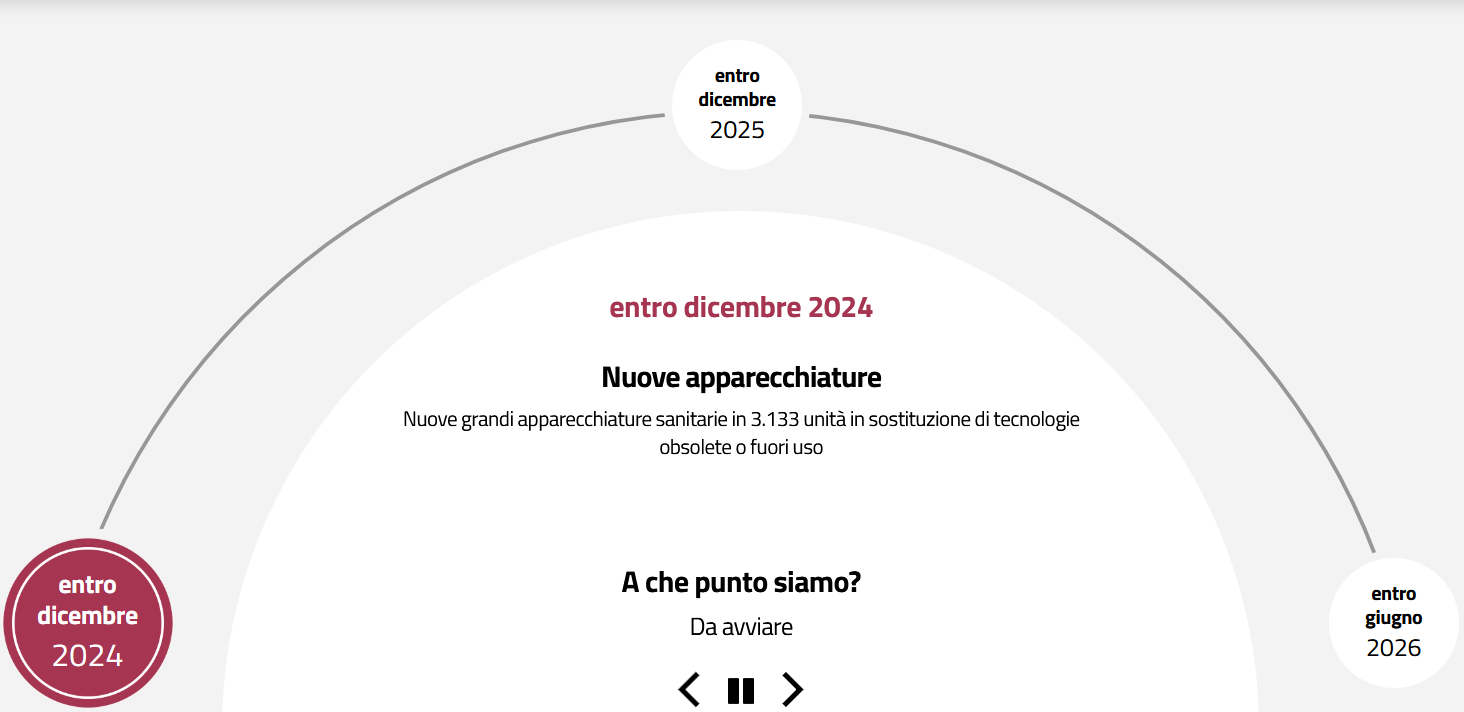 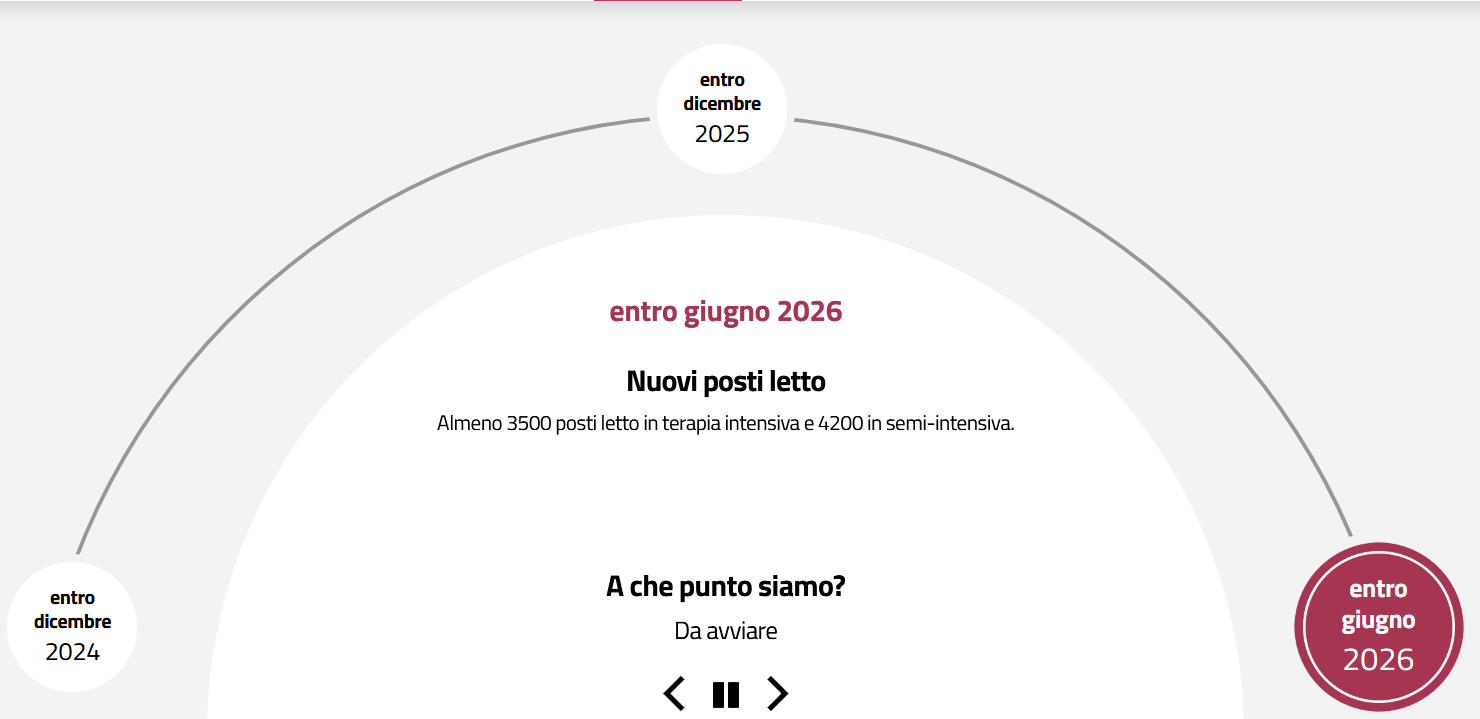 IL PNNR ITALIANO
I fondi italiani
Allocazione delle risorse del PNRR per Missione (M) - Valori in mld di euro
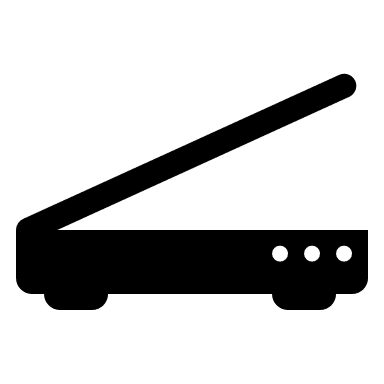 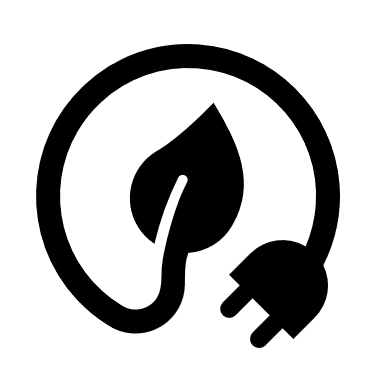 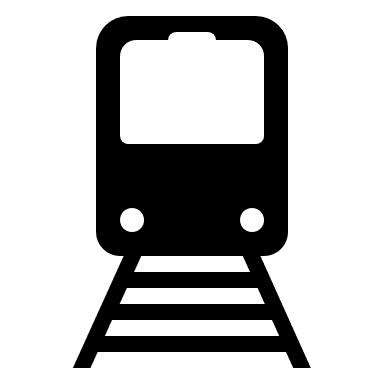 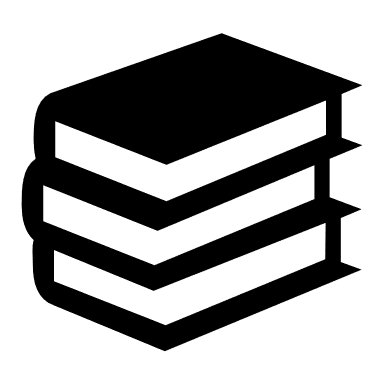 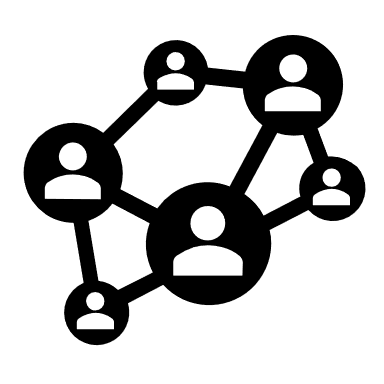 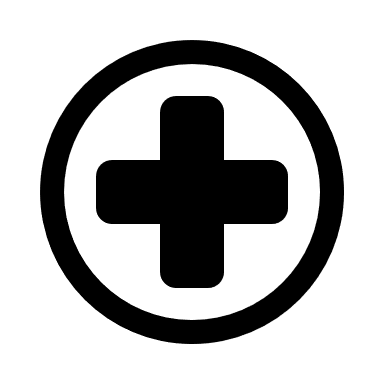 IL PNNR ITALIANO: CONFRONTO CON ALTRI PAESI
Confronto con investimenti attuali
LE RIFORME
Quali riforme ?
…modo in cui il piano per la ripresa e la resilienza contribuisce ad affrontare in modo efficace tutte o un sottoinsieme significativo delle sfide, individuate nelle pertinenti raccomandazioni specifiche per paese…Regolamento UE 2021/241, art. 18, comma 4, lett. b
Raccomandazioni specifiche per paese – Country Specific Recommendations
LE RIFORME: UN ESEMPIO
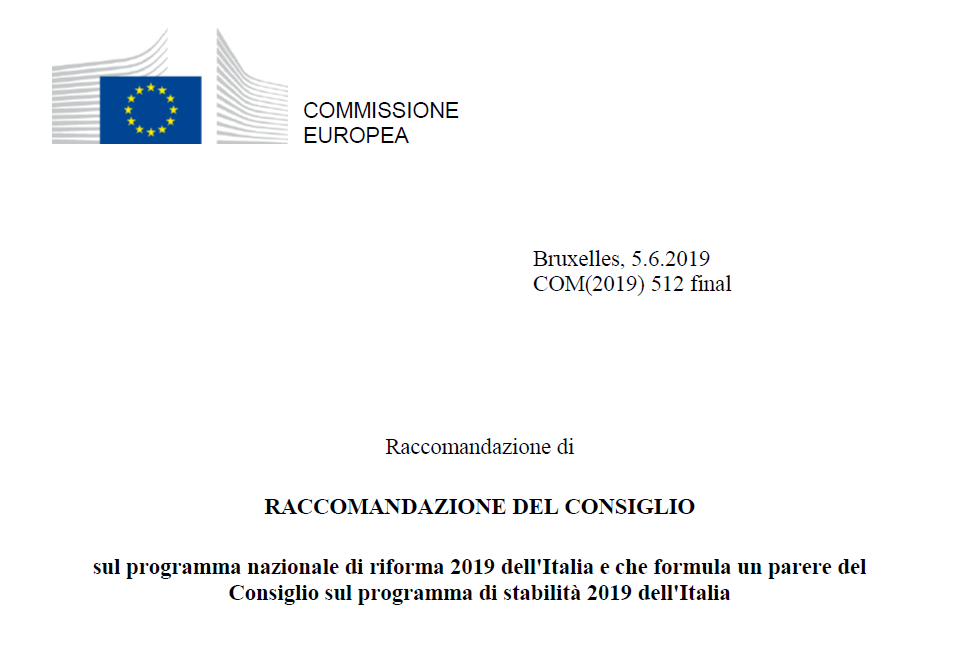 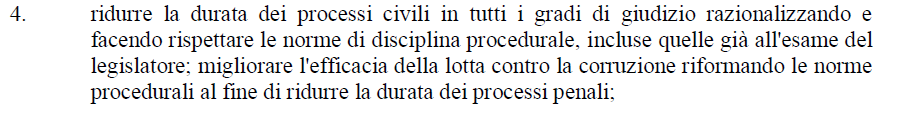 Milestone della «riforma della giustizia» M1C1R3.1R3.1
Ridurre del 65 % il numero di cause pendenti nel 2019 (337 740) presso i tribunali ordinari civili (primo grado). Il valore di riferimento deve essere il numero di cause pendenti da più di tre anni dinanzi ai tribunali ordinari civili nel 2019.
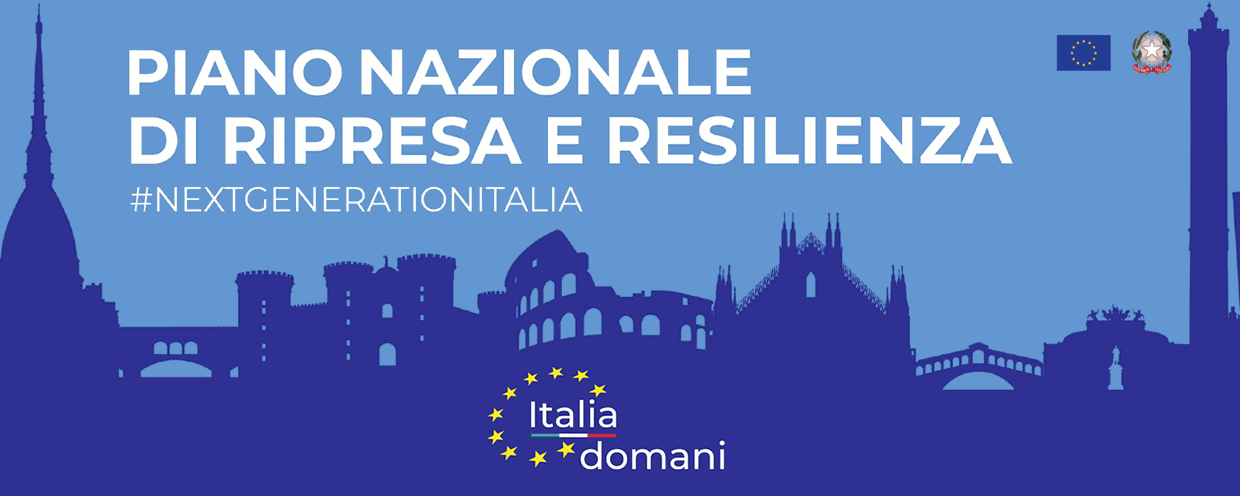 CONCLUSIONI
Piano di investimenti con risorse ingenti per la transizione ecologica, digitale e per l’ammodernamento delle infrastrutture
Piano di riforme
Introduce novità nel monitoraggio e rendicontazione degli investimenti e delle riforme
L’Italia è notevolmente esposta rispetto agli altri paesi
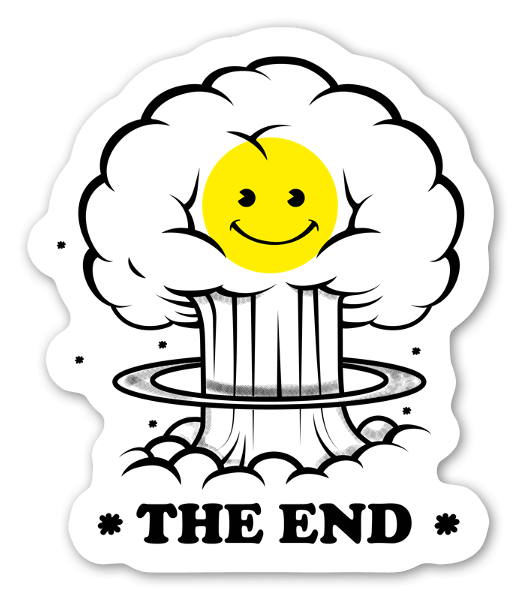 Grazie per l’attenzione
Gabriele Pinto
Contatti:
Email: gabriele.pinto@uniroma1.it
Twitter: @gabrieleaopinto
Sito web: www.gabrielepinto.com
approfondimenti
Siti ufficiali
Il sito ufficiale del piano Italiano
https://italiadomani.gov.it
Il sito della task force Europea
https://ec.europa.eu/info/departments/recovery-and-resilience-task-force_en
Il sito dell’unione Europea
https://ec.europa.eu/info/departments/recovery-and-resilience-task-force_en
Terze parti:
Bruegel https://www.bruegel.org/publications/datasets/european-union-countries-recovery-and-resilience-plans/
Osservatorio Conti Pubblici 
https://osservatoriocpi.unicatt.it/